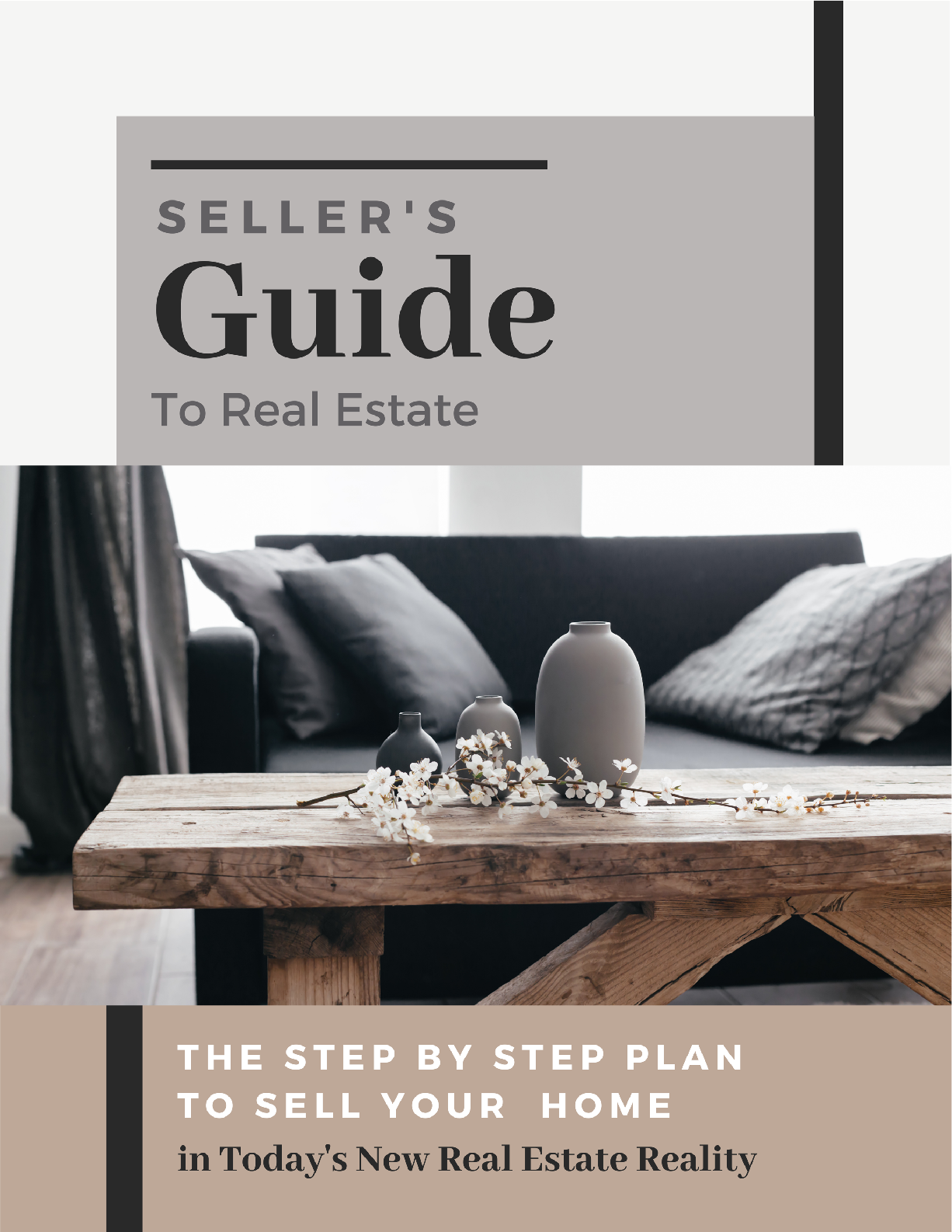 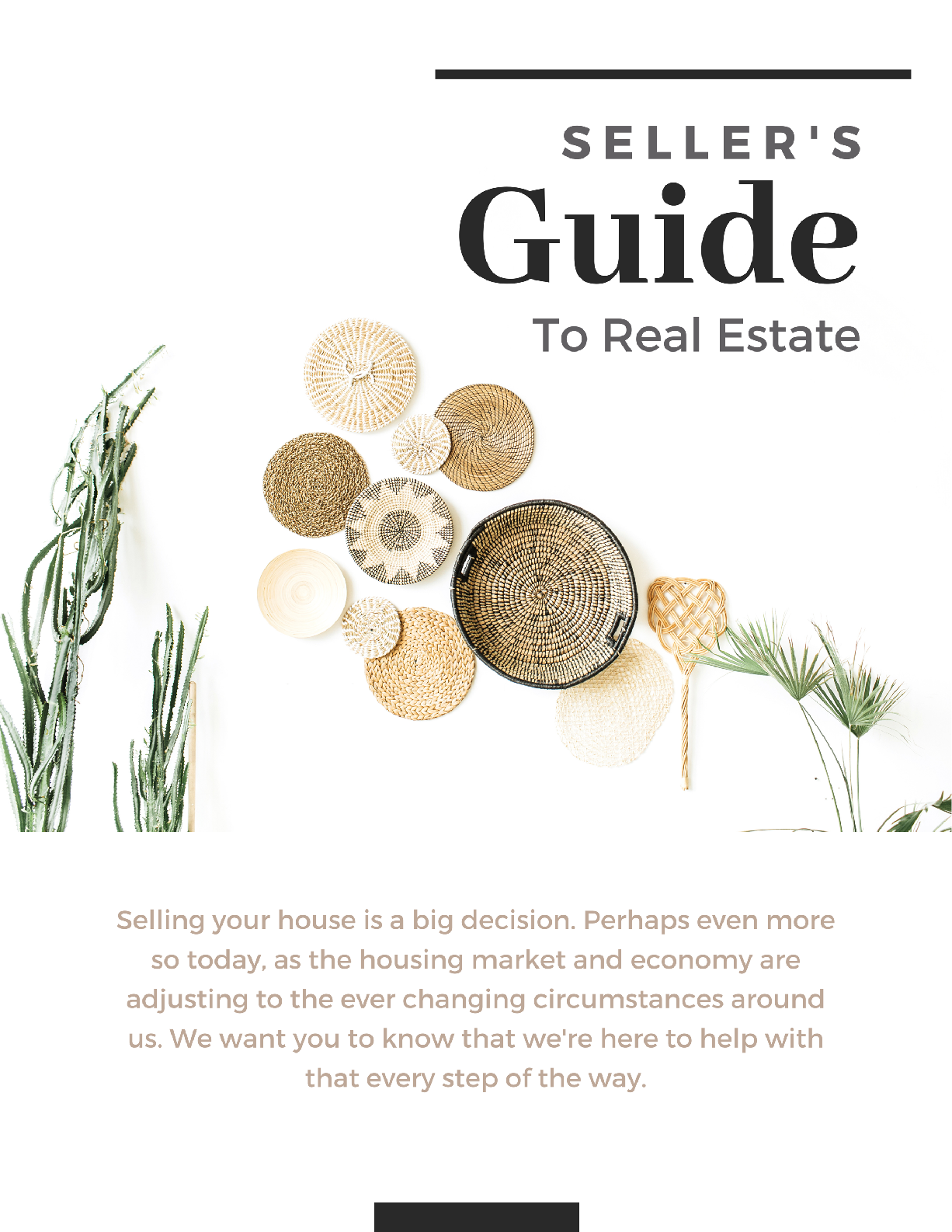 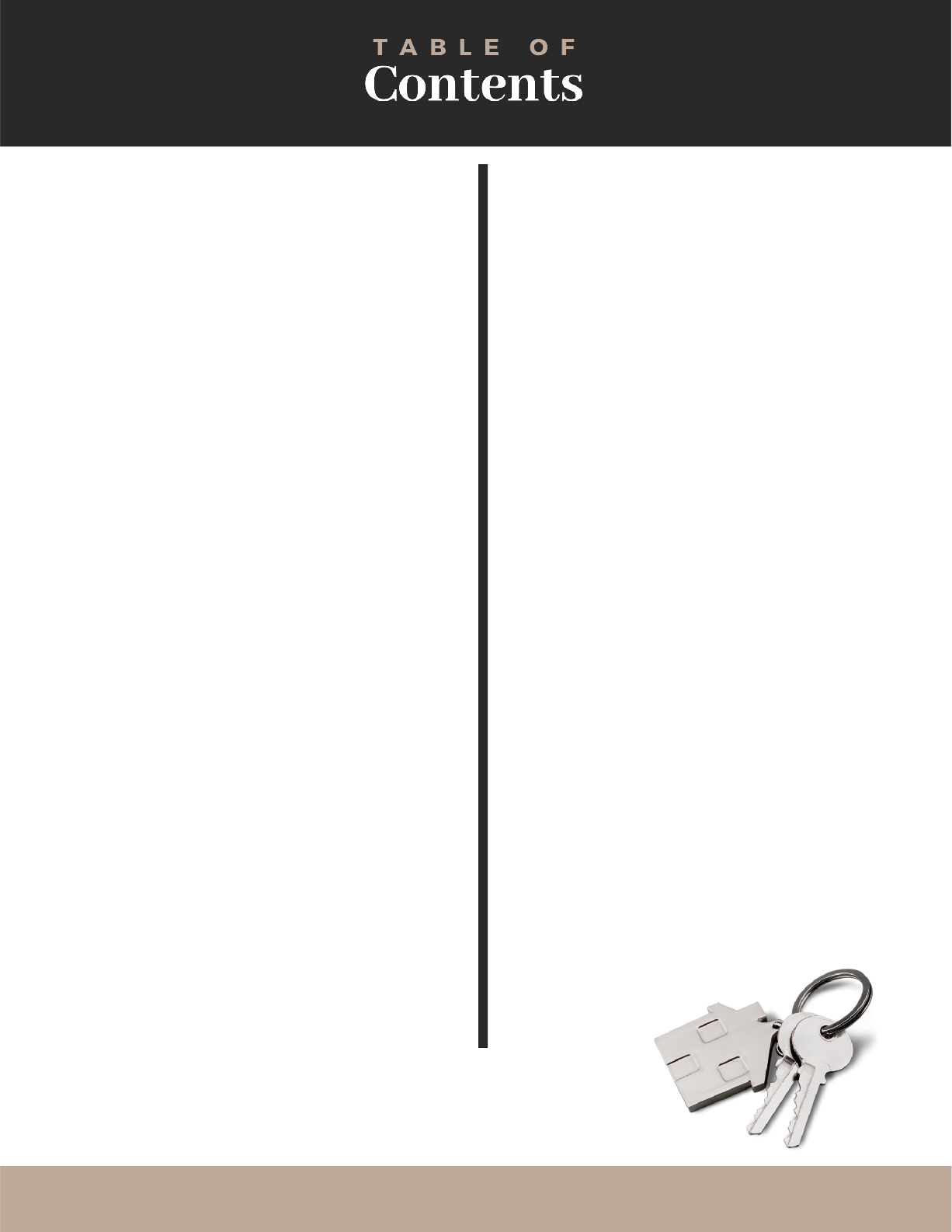 Understanding the Housing Market

Real Estate Market Cycles

Is Now a Good Time to Sell? 

Putting Your Home on the Market

Should You Hire a Real Estate Professional?
Who is Involved in the Sale of Your Home?

How to Determine the Correct Asking Price

The Best Pricing Strategy for Selling Your Home

Preparing Your Home for Sale

Looking at Your Home Through a Buyer’s Eyes

Common Home Improvements to Consider

Attracting Buyers

Technology for Selling Virtually
27
In-Person Showings of Your Home

Closing the Sale

Accepting the Offer

Home Inspection & Appraisal

Closing Costs

The Final Transactions

Moving

Arranging for Another Move

Moving Checklist

Tips for Helping Children with a Move

Building an Ongoing Relationship with Clients

A Resource You Can Trust and a Commitment You Can Count On
04
30
06
31
07
32
08
32
33
09
34
14
35
36
16
40
19
41
20
21
42
23
25
26
web address here
email address here
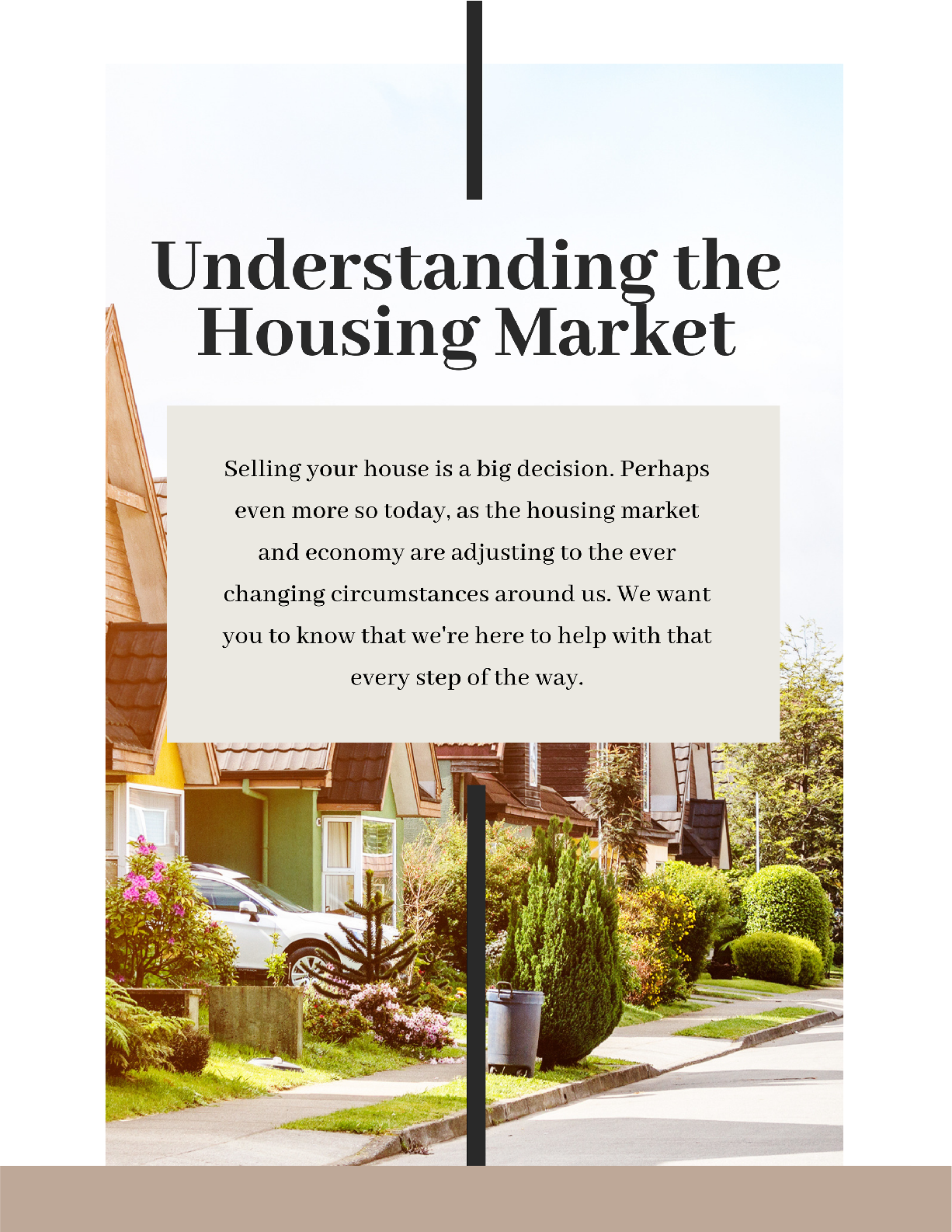 web address here
email address here
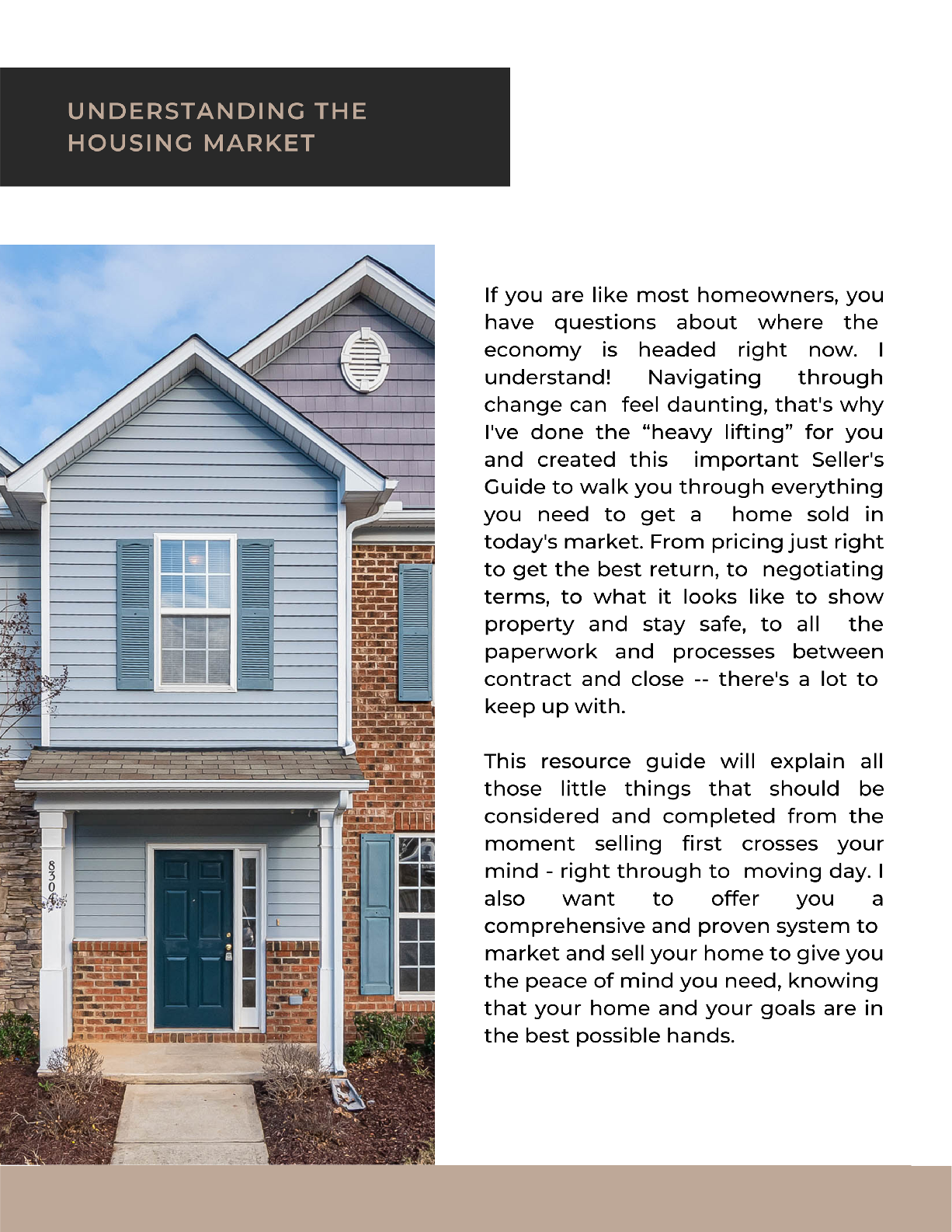 web address here
email address here
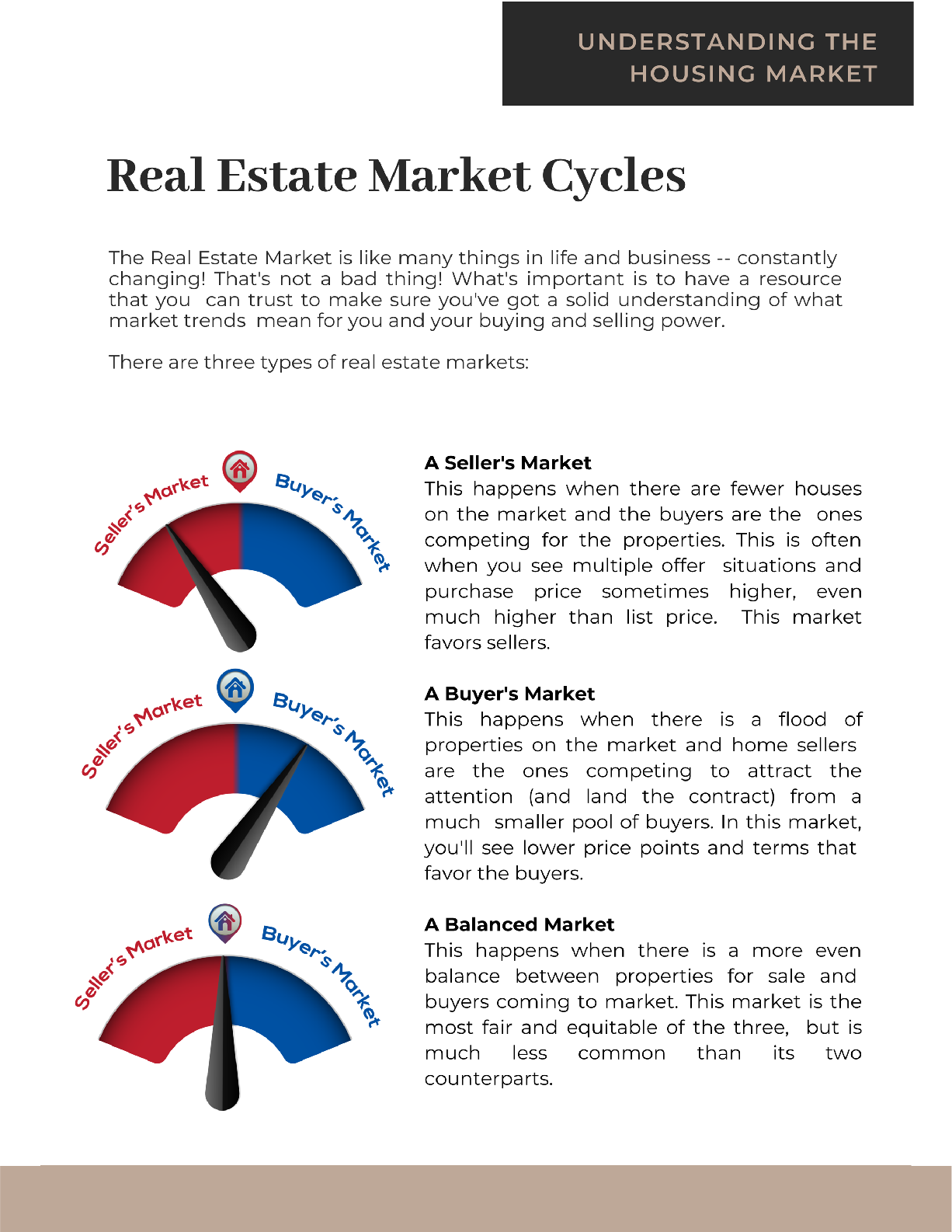 web address here
email address here
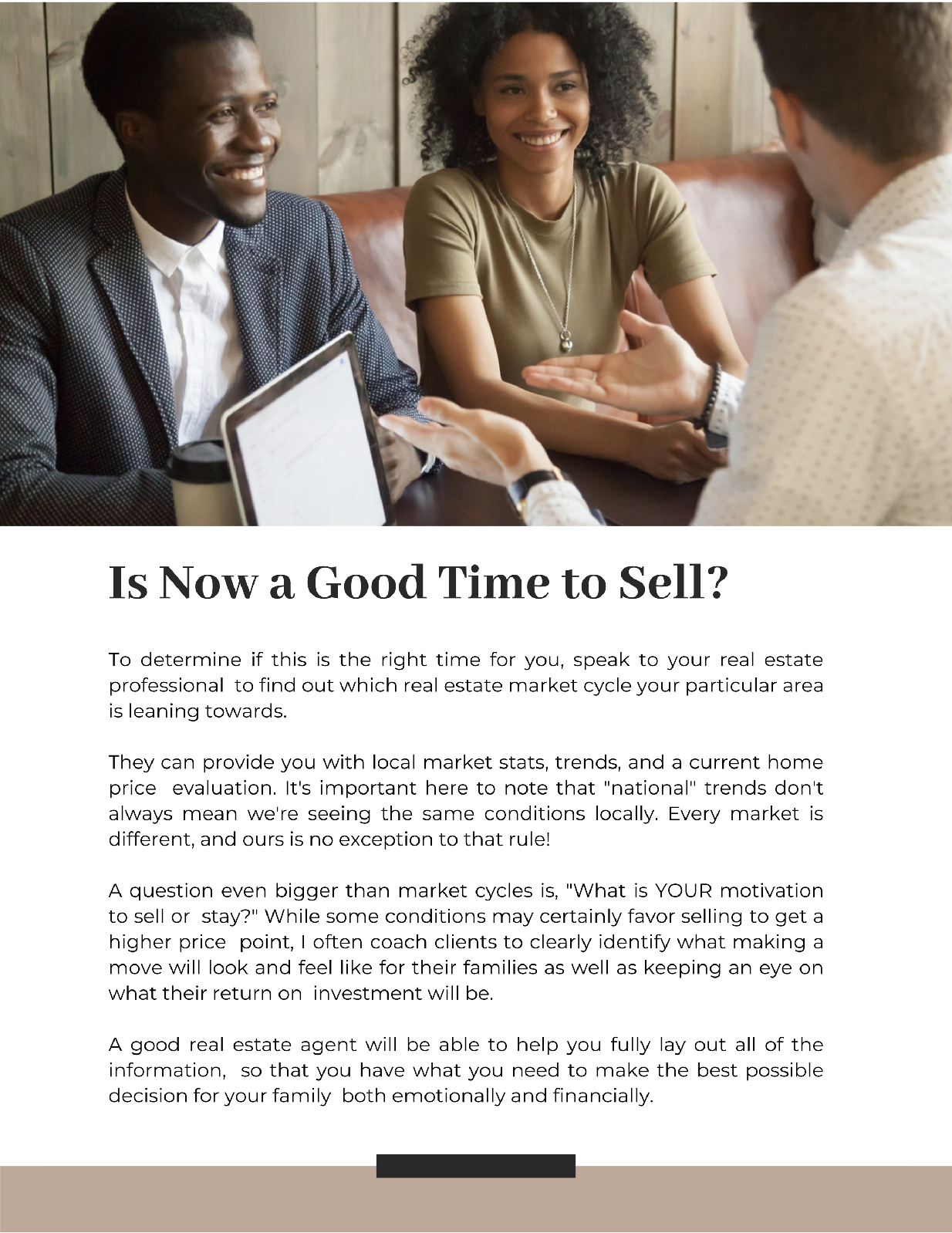 web address here
email address here
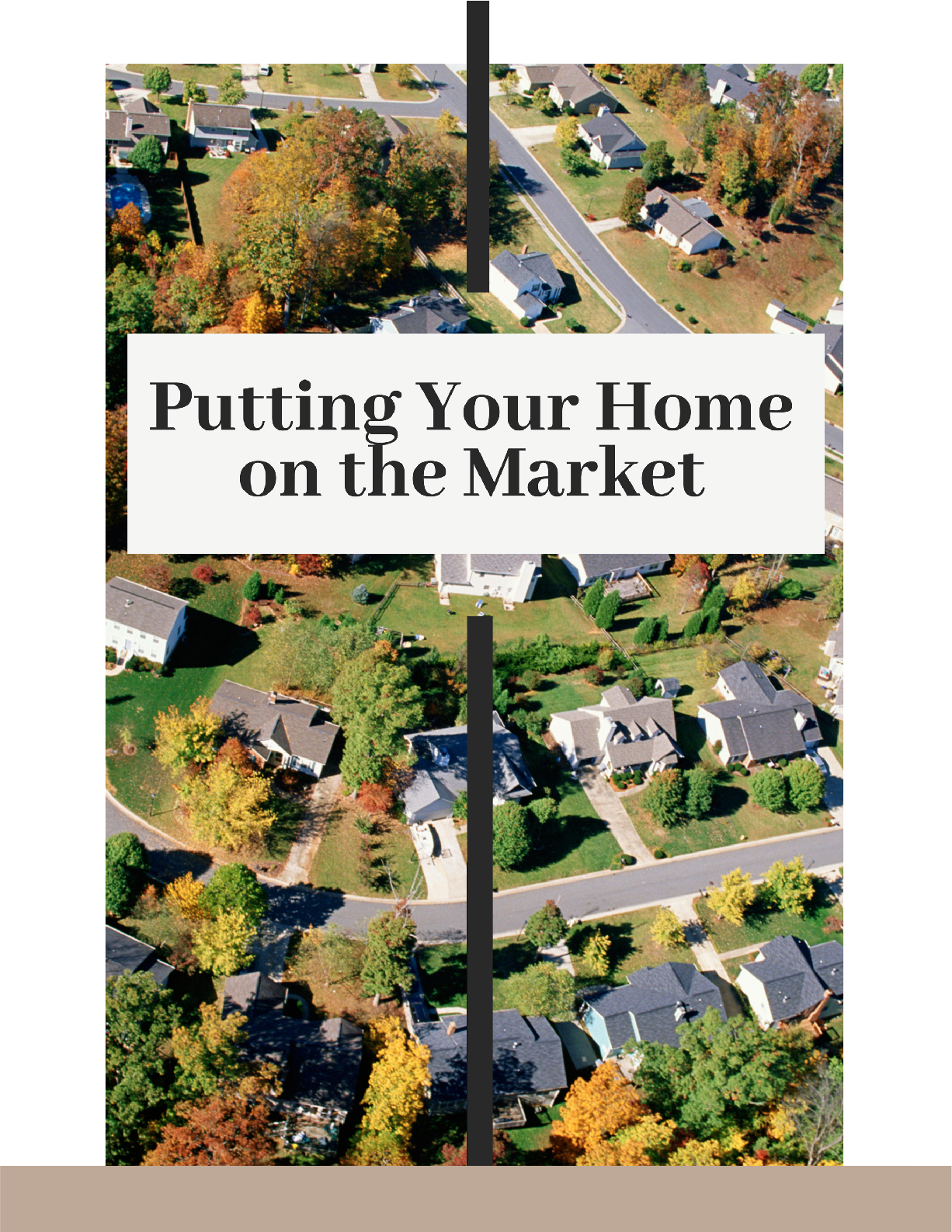 web address here
email address here
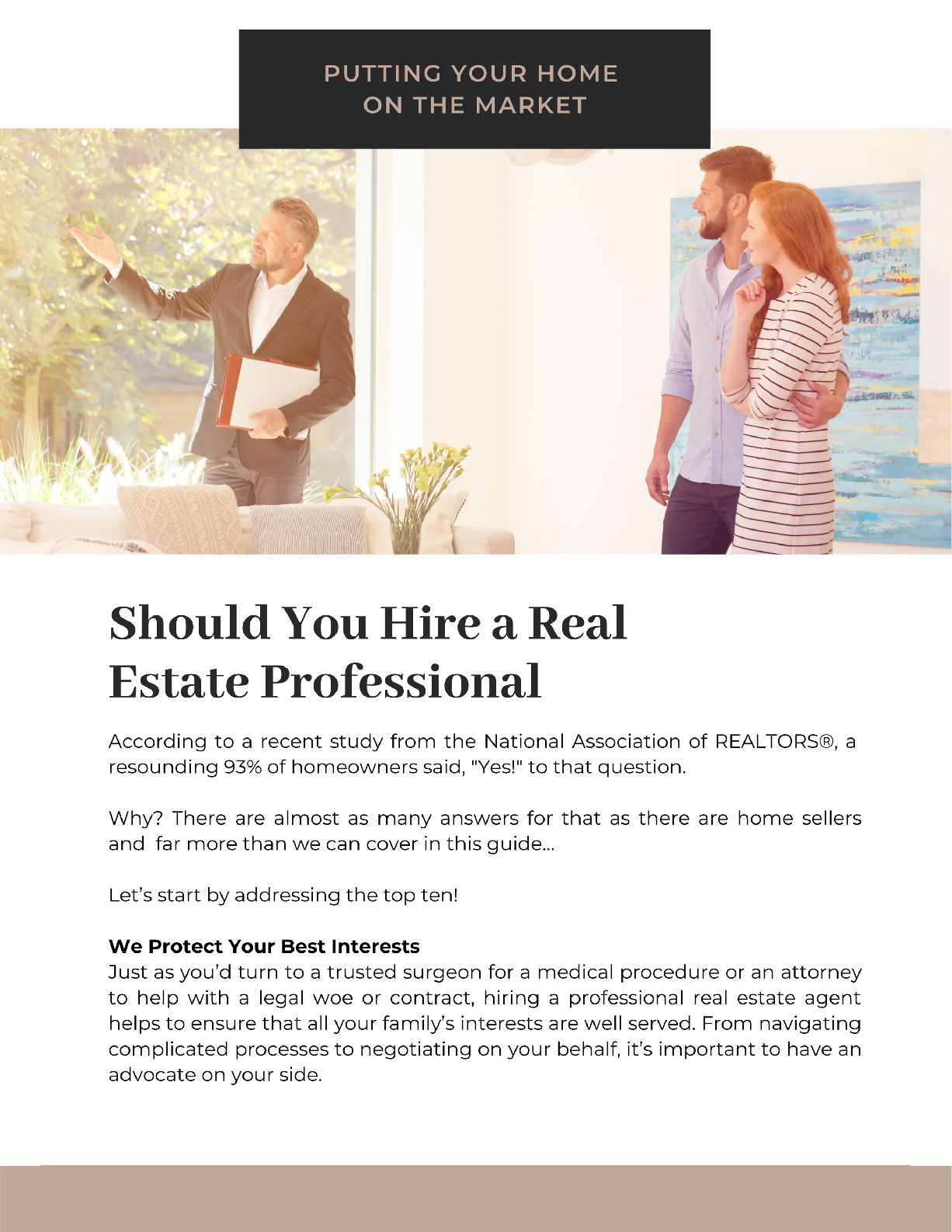 web address here
email address here
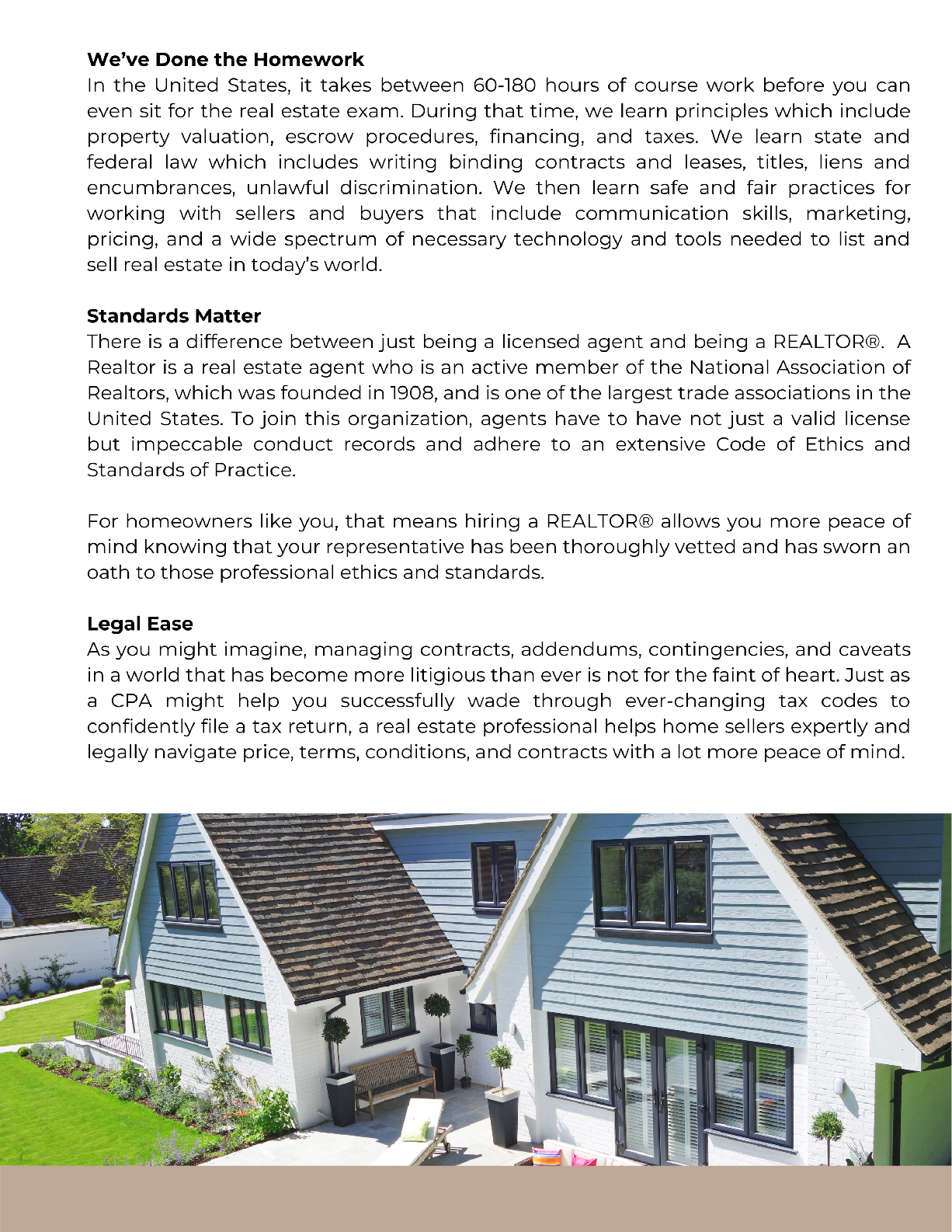 web address here
email address here
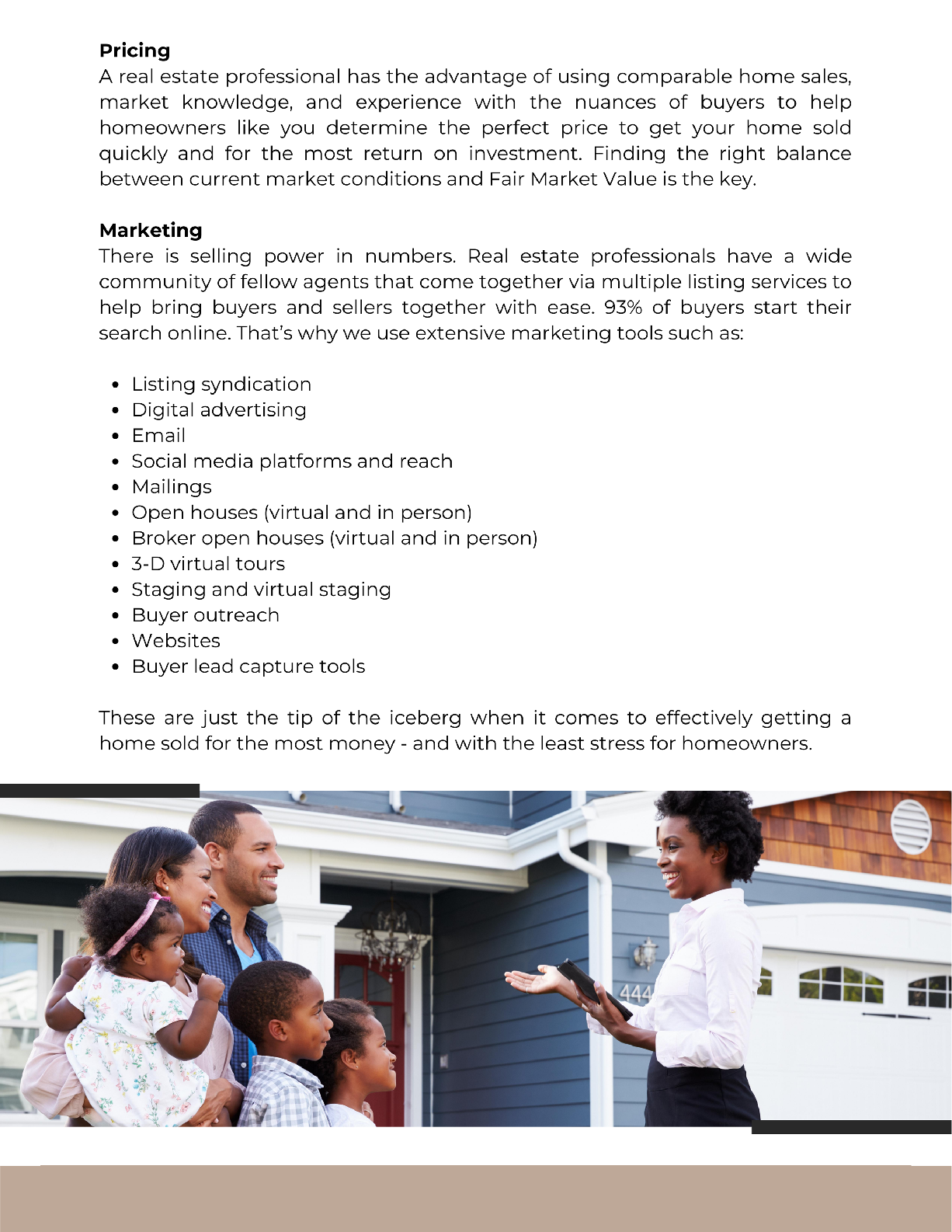 web address here
email address here
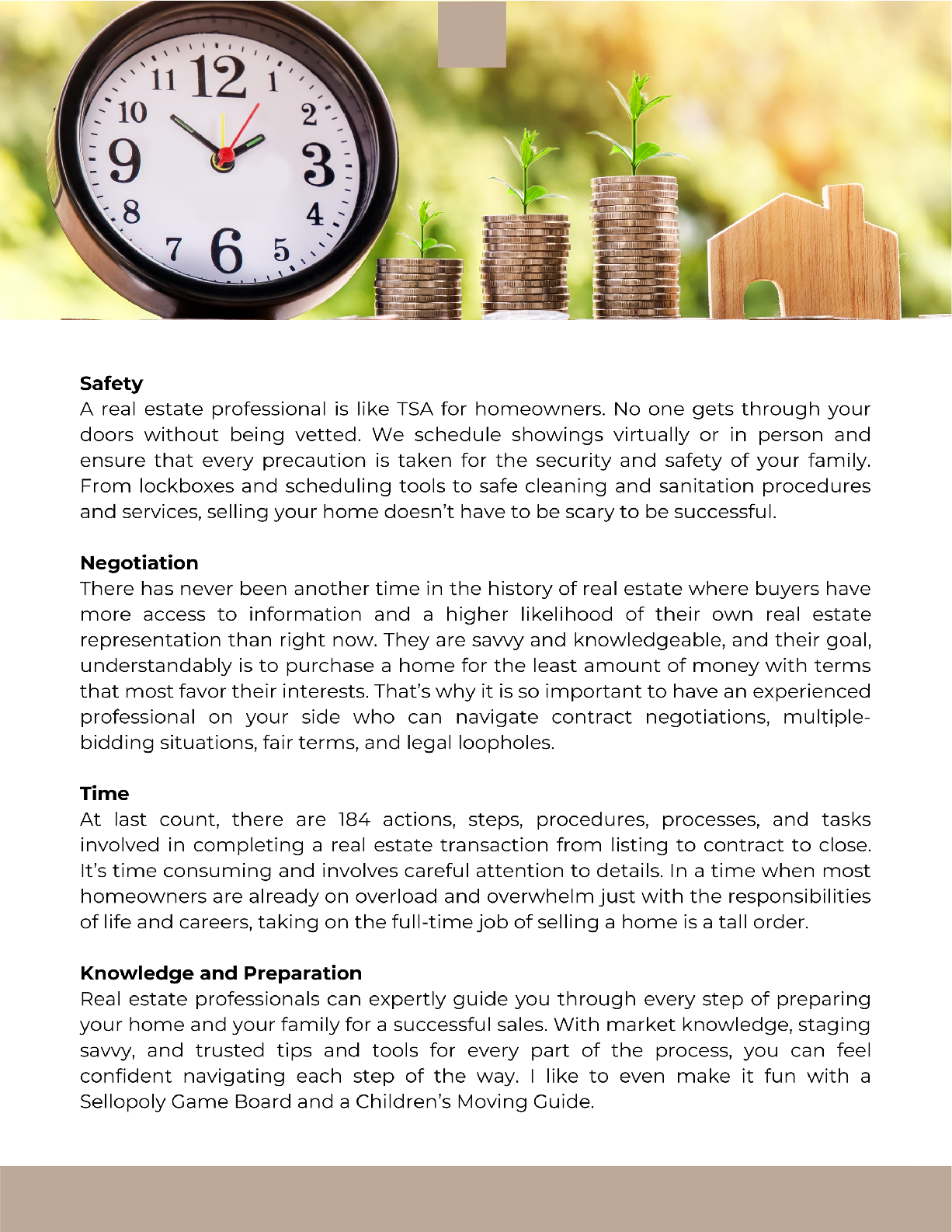 web address here
email address here
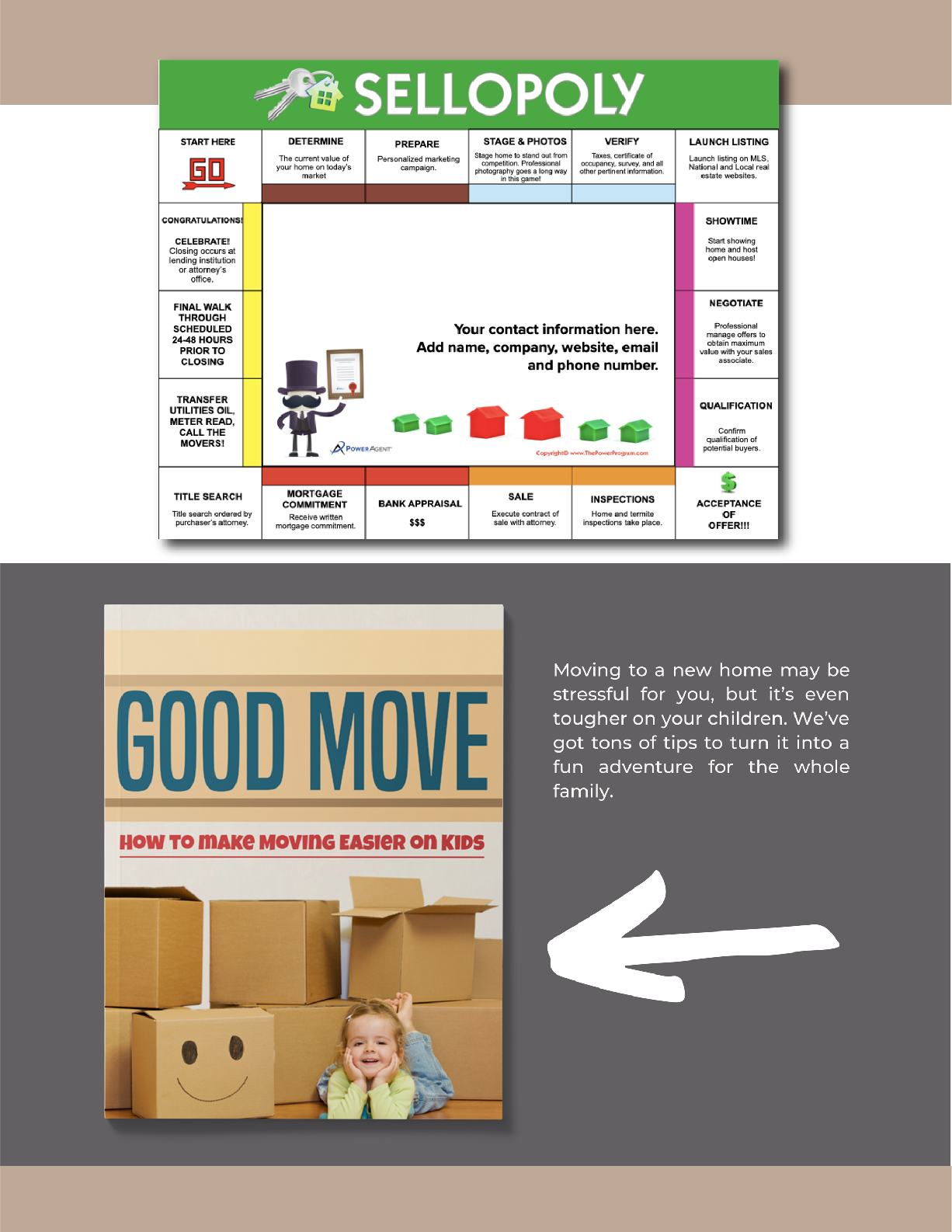 web address here
email address here
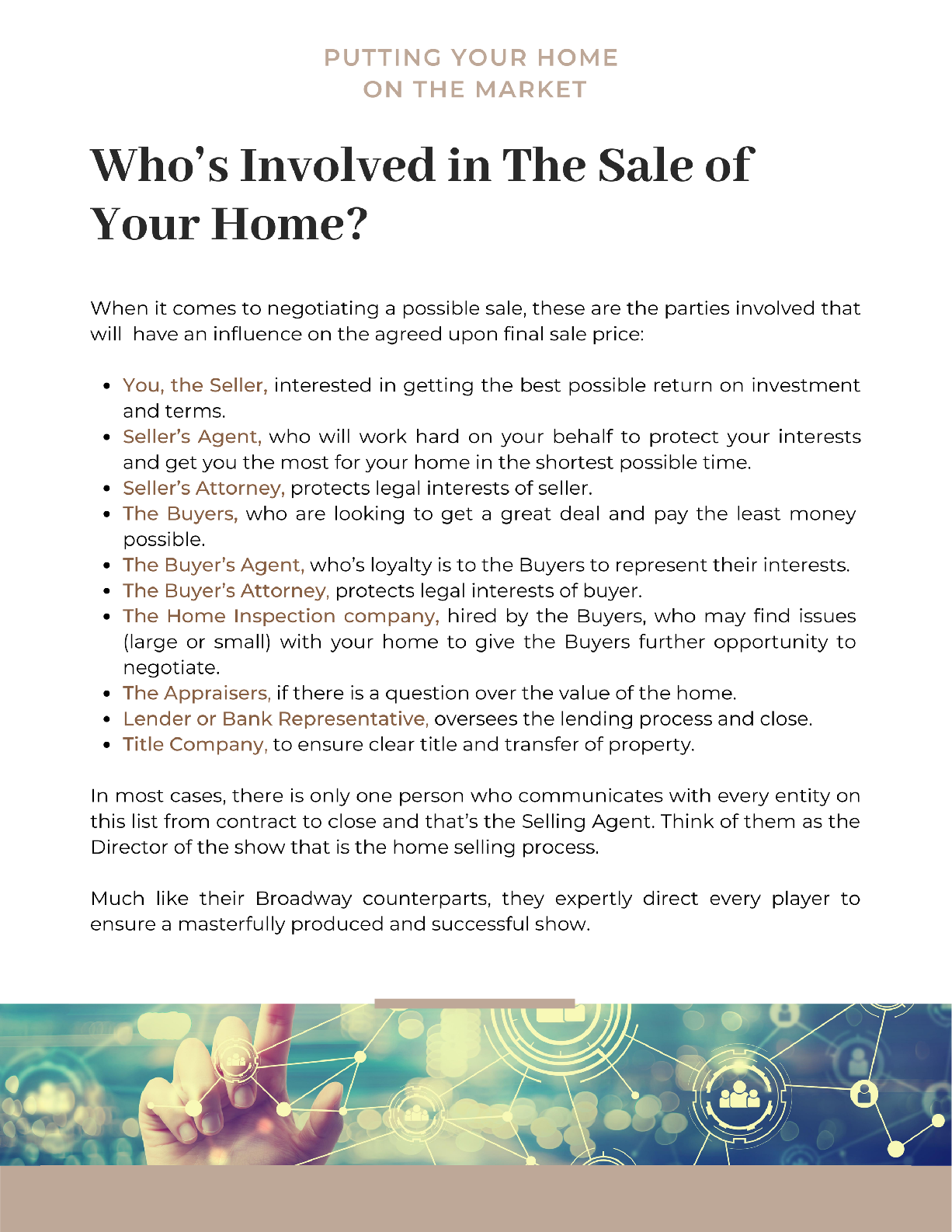 web address here
email address here
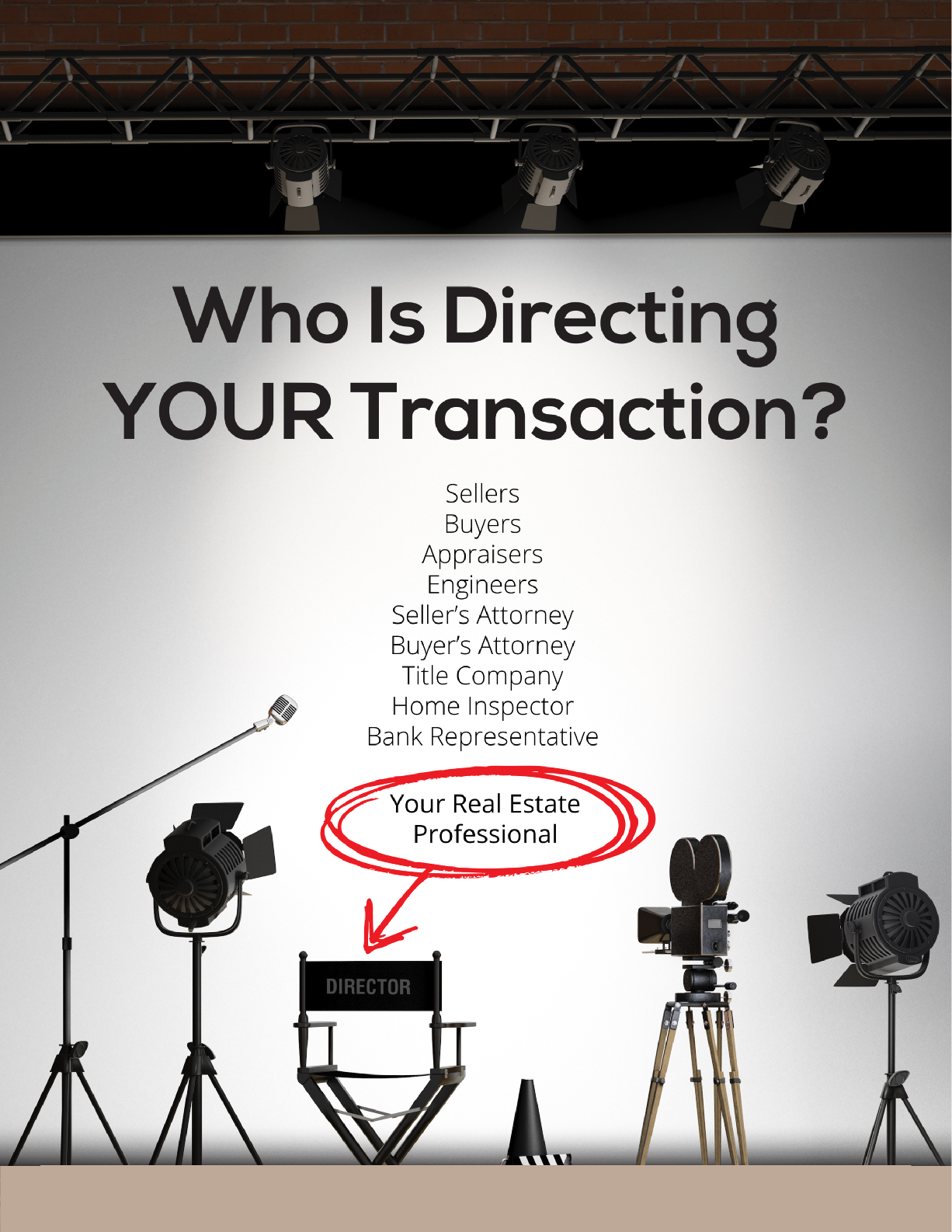 web address here
email address here
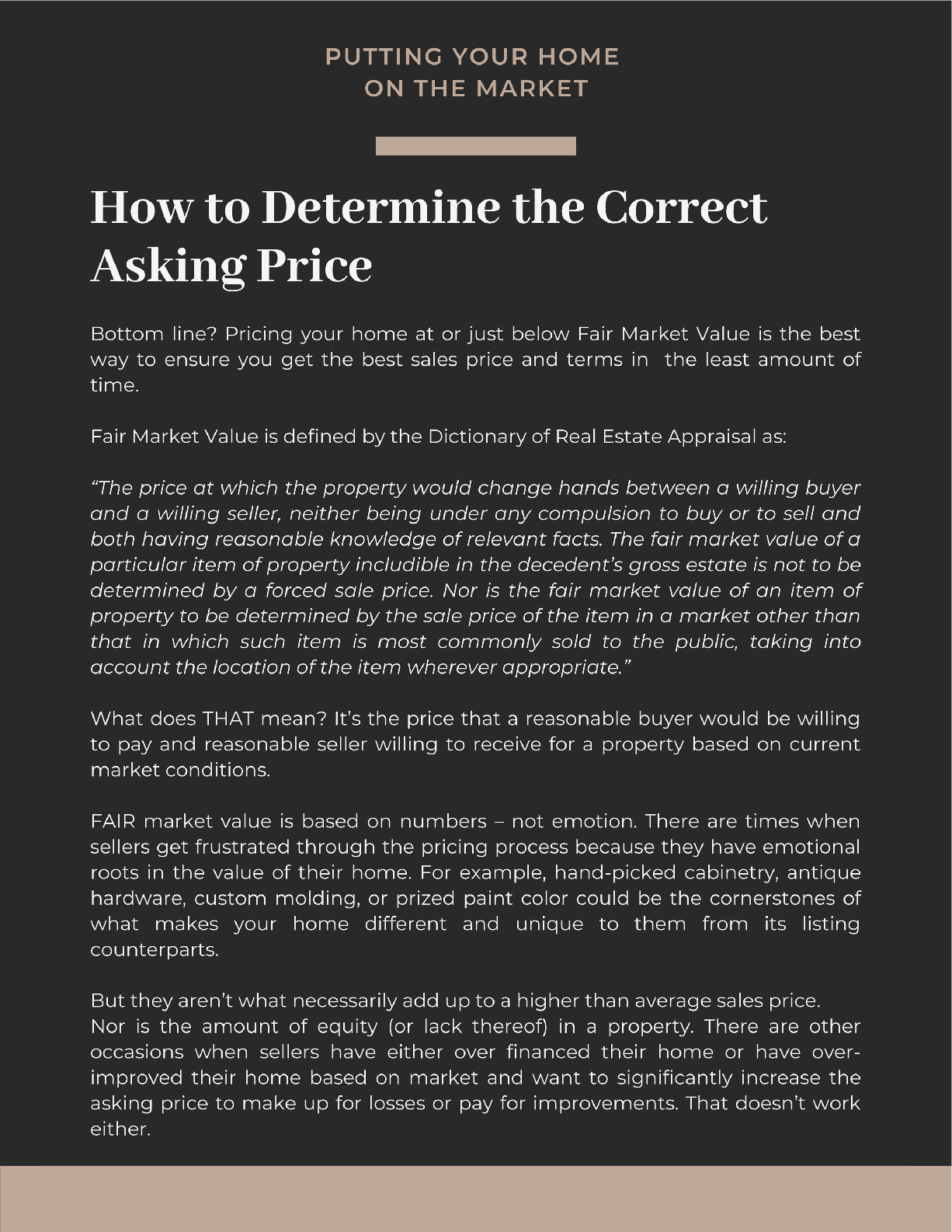 web address here
email address here
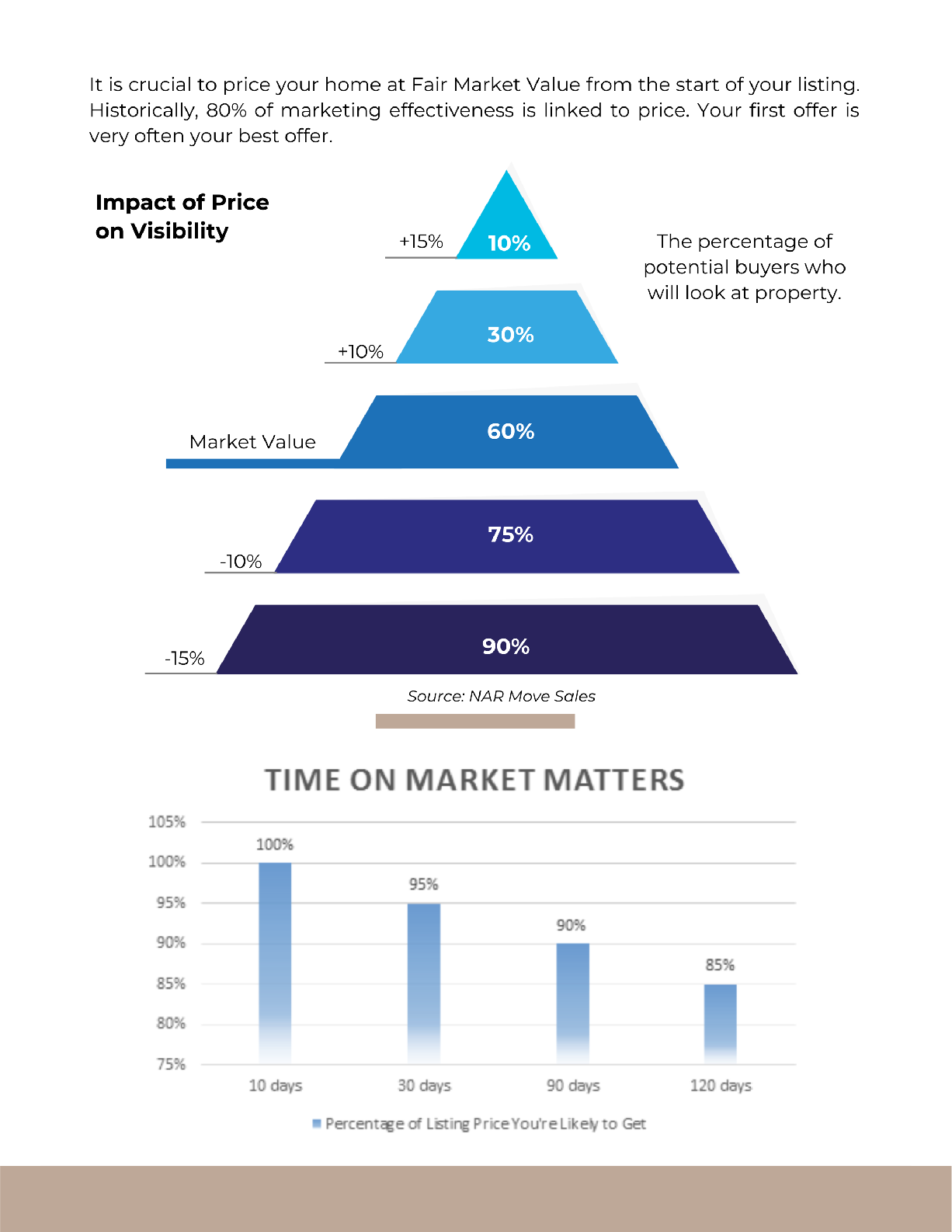 web address here
email address here
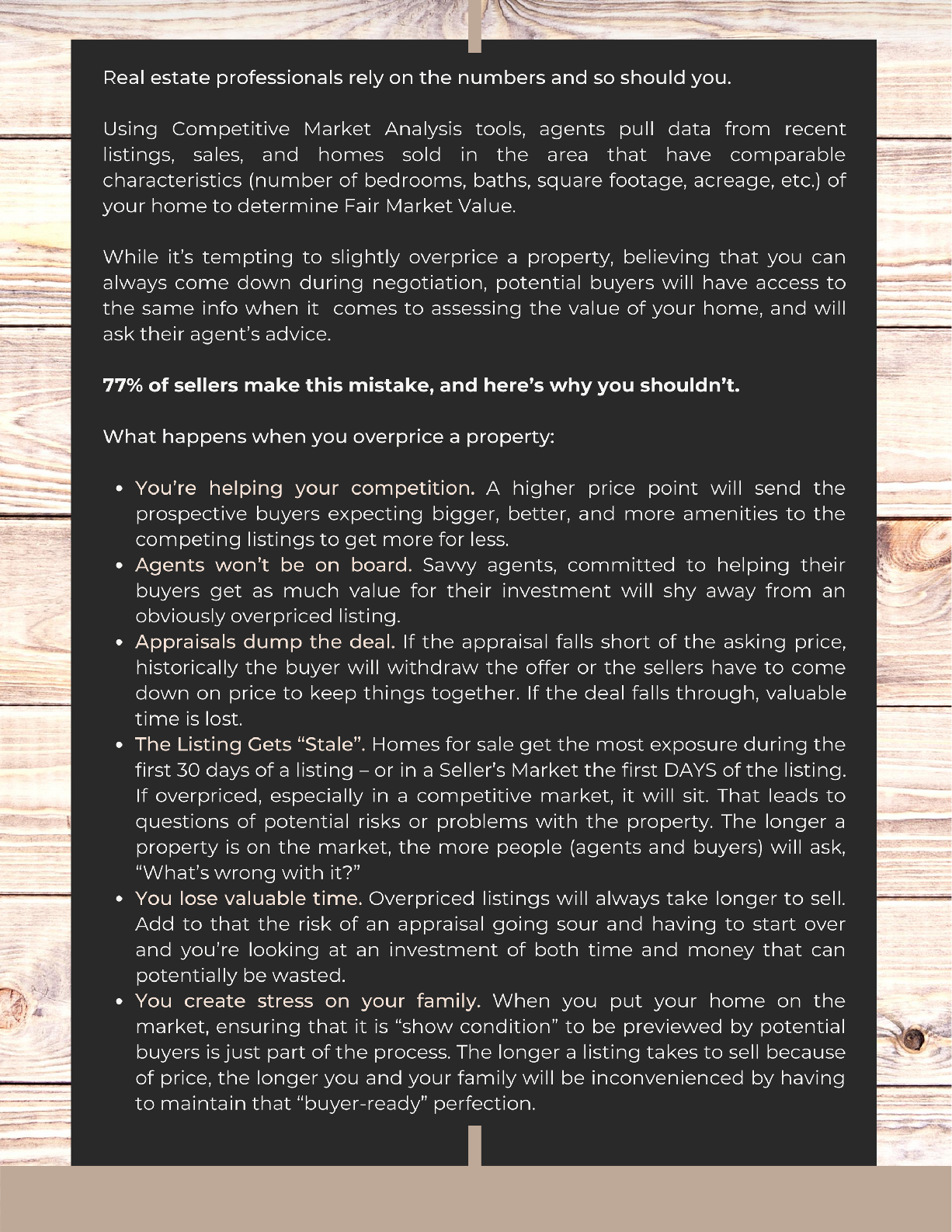 web address here
email address here
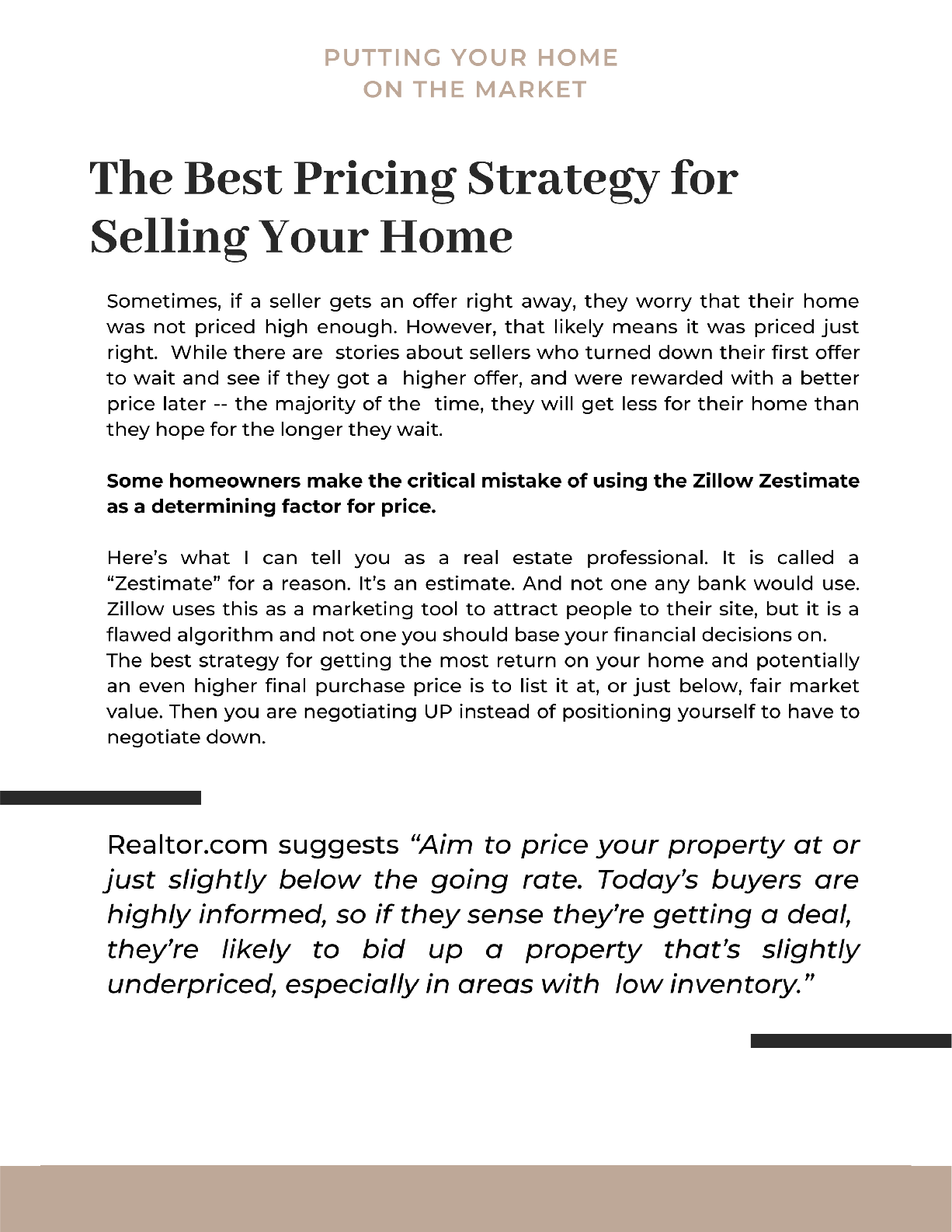 web address here
email address here
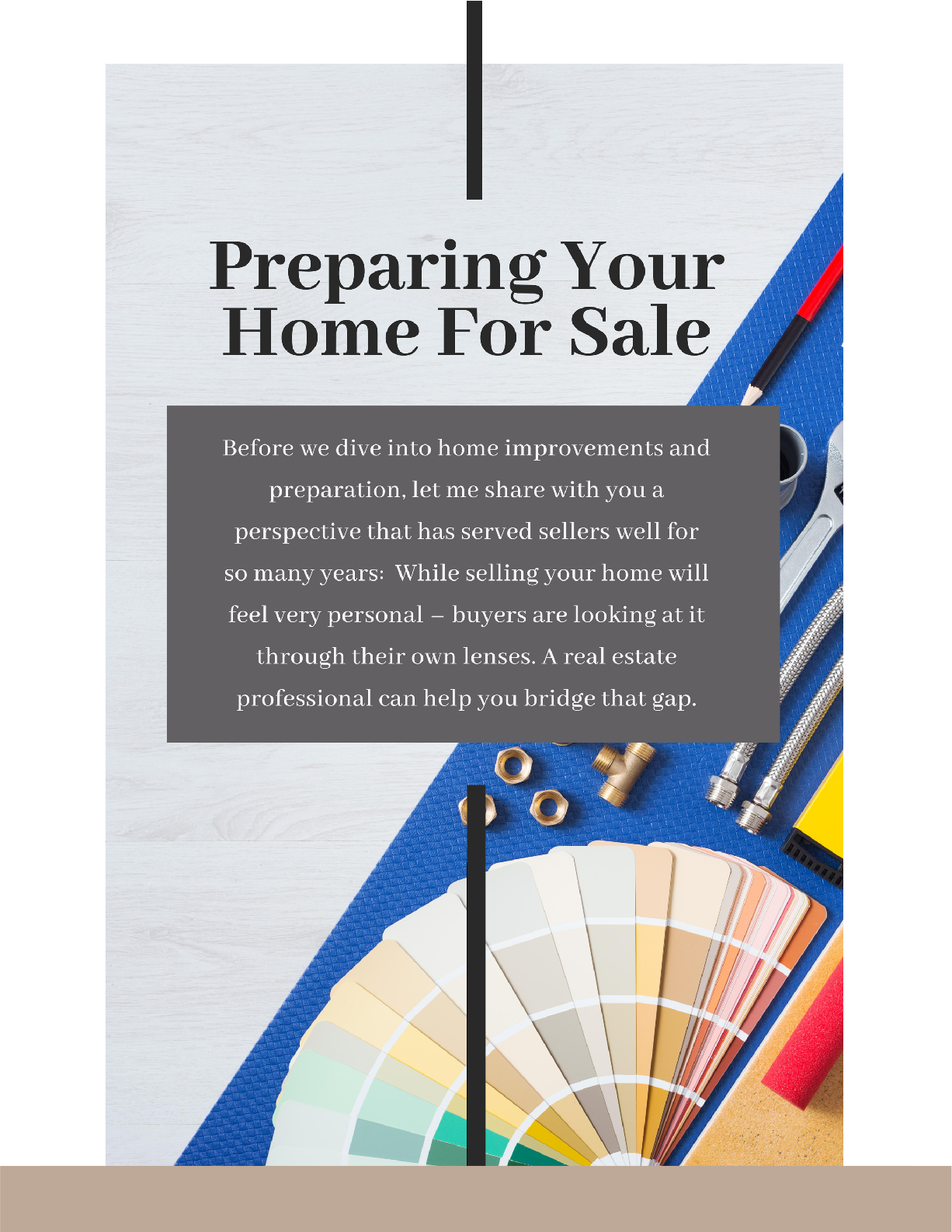 web address here
email address here
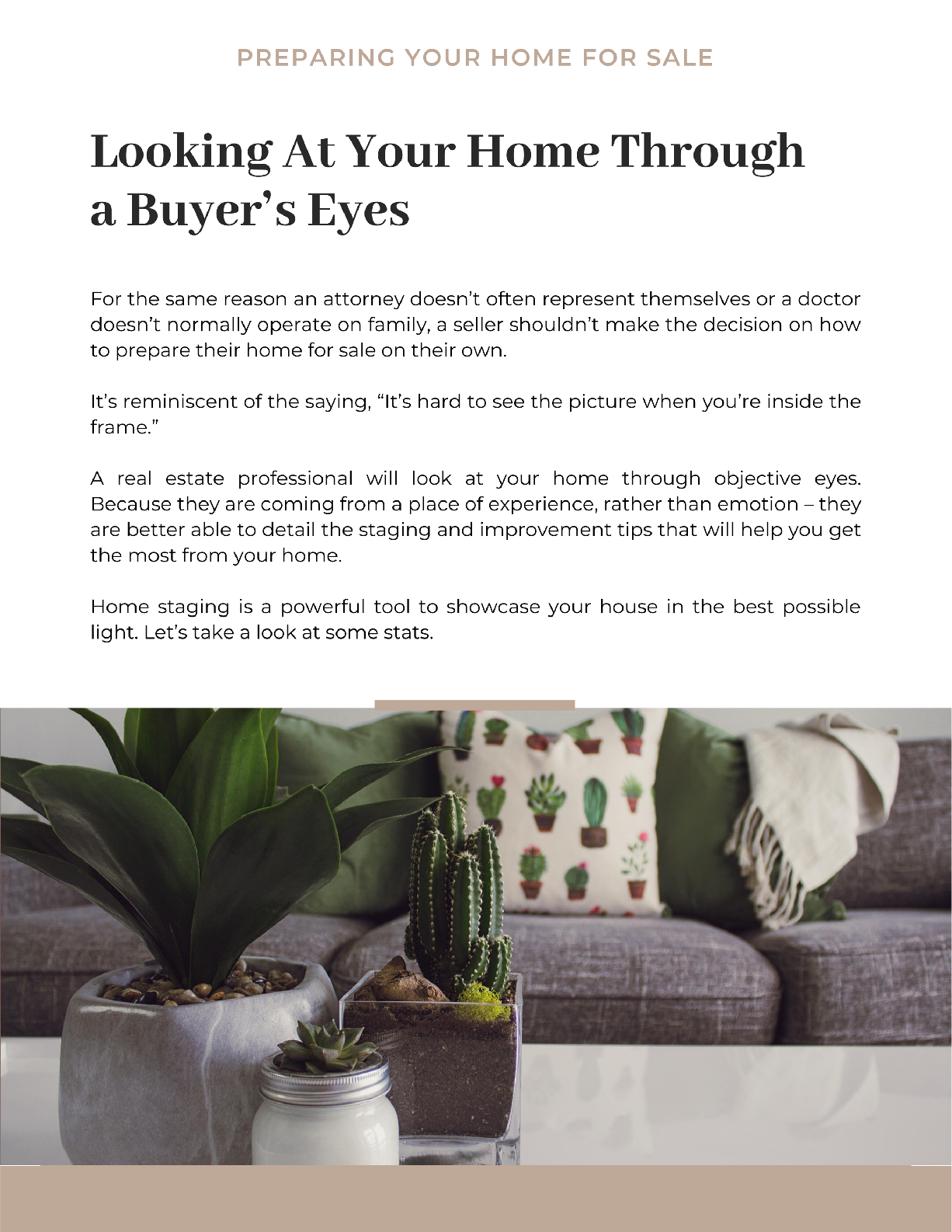 web address here
email address here
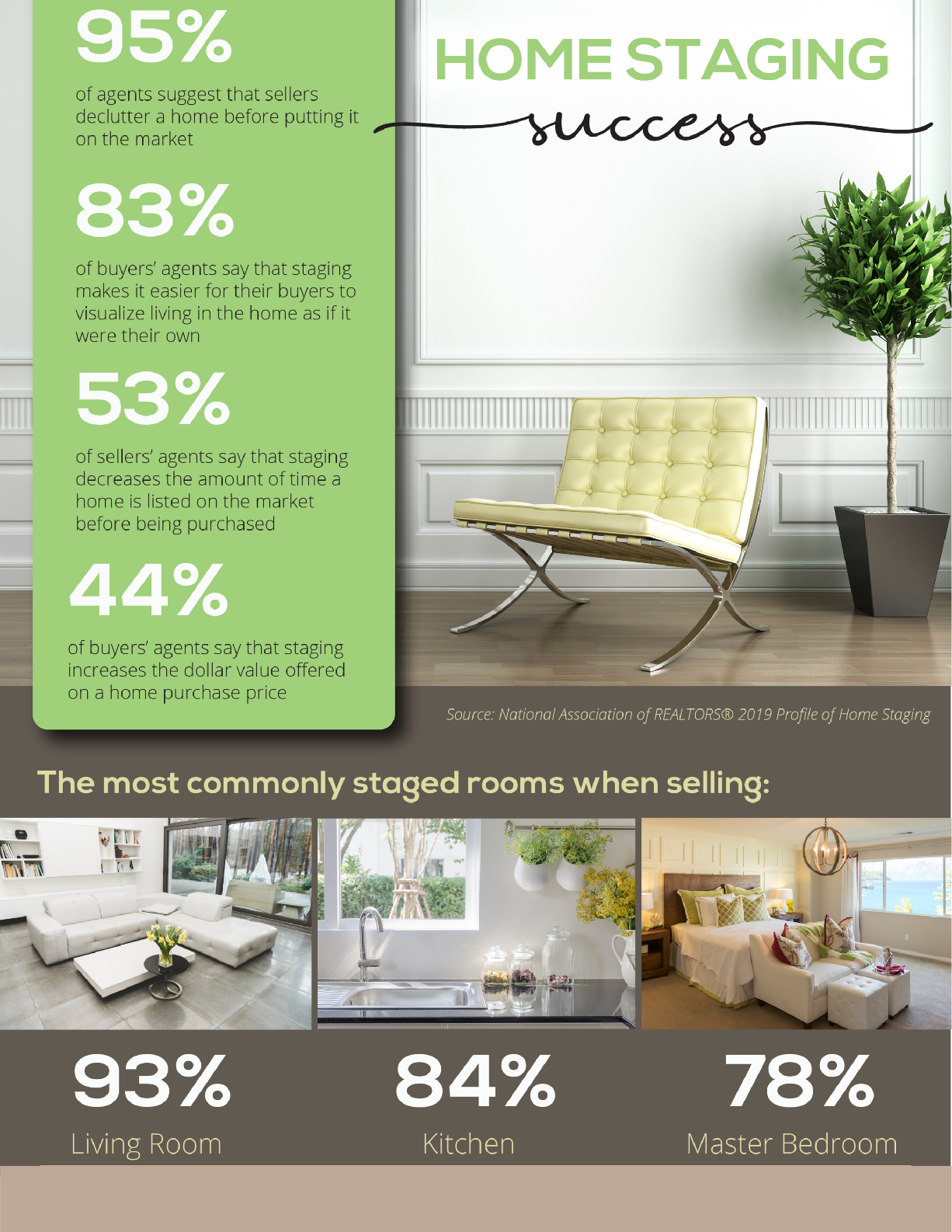 web address here
email address here
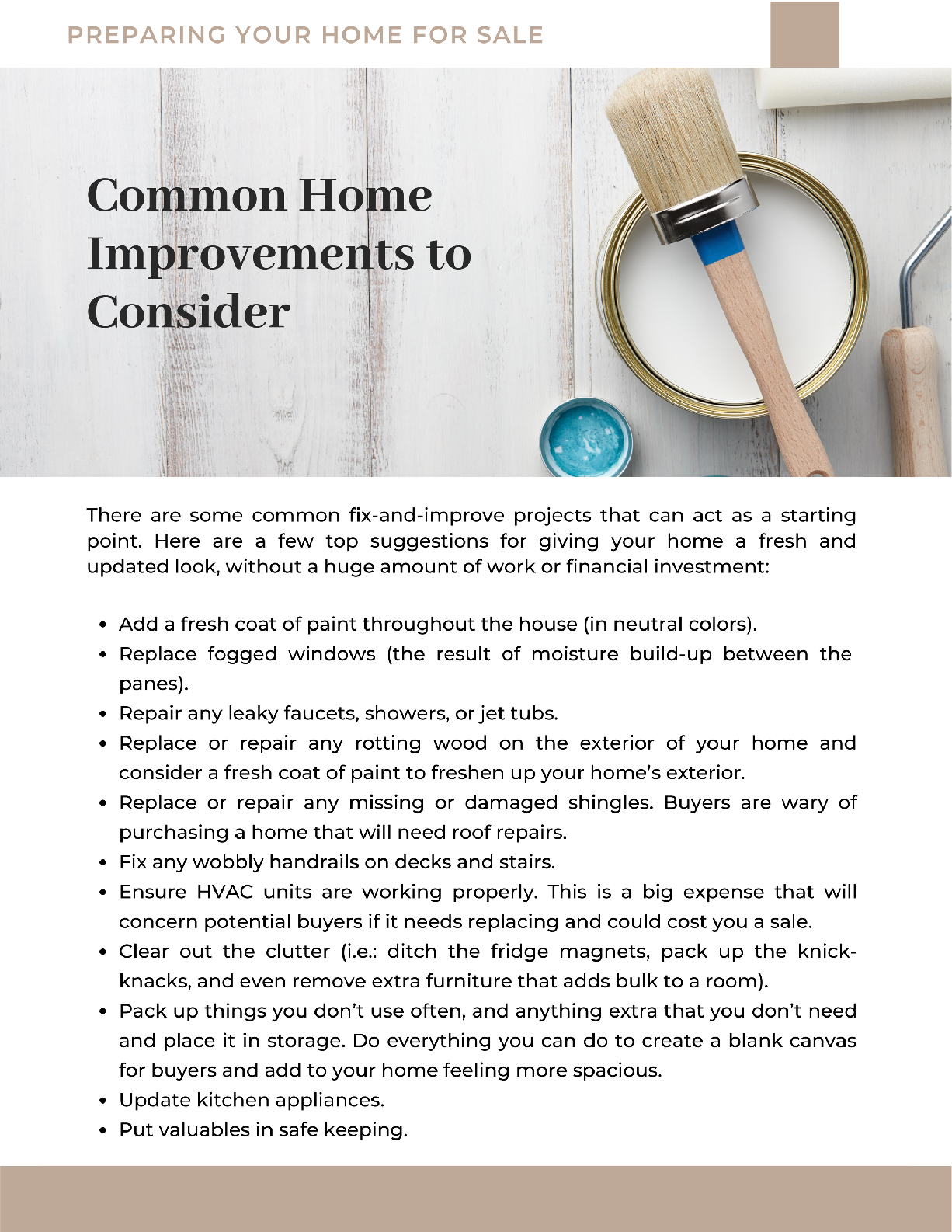 web address here
email address here
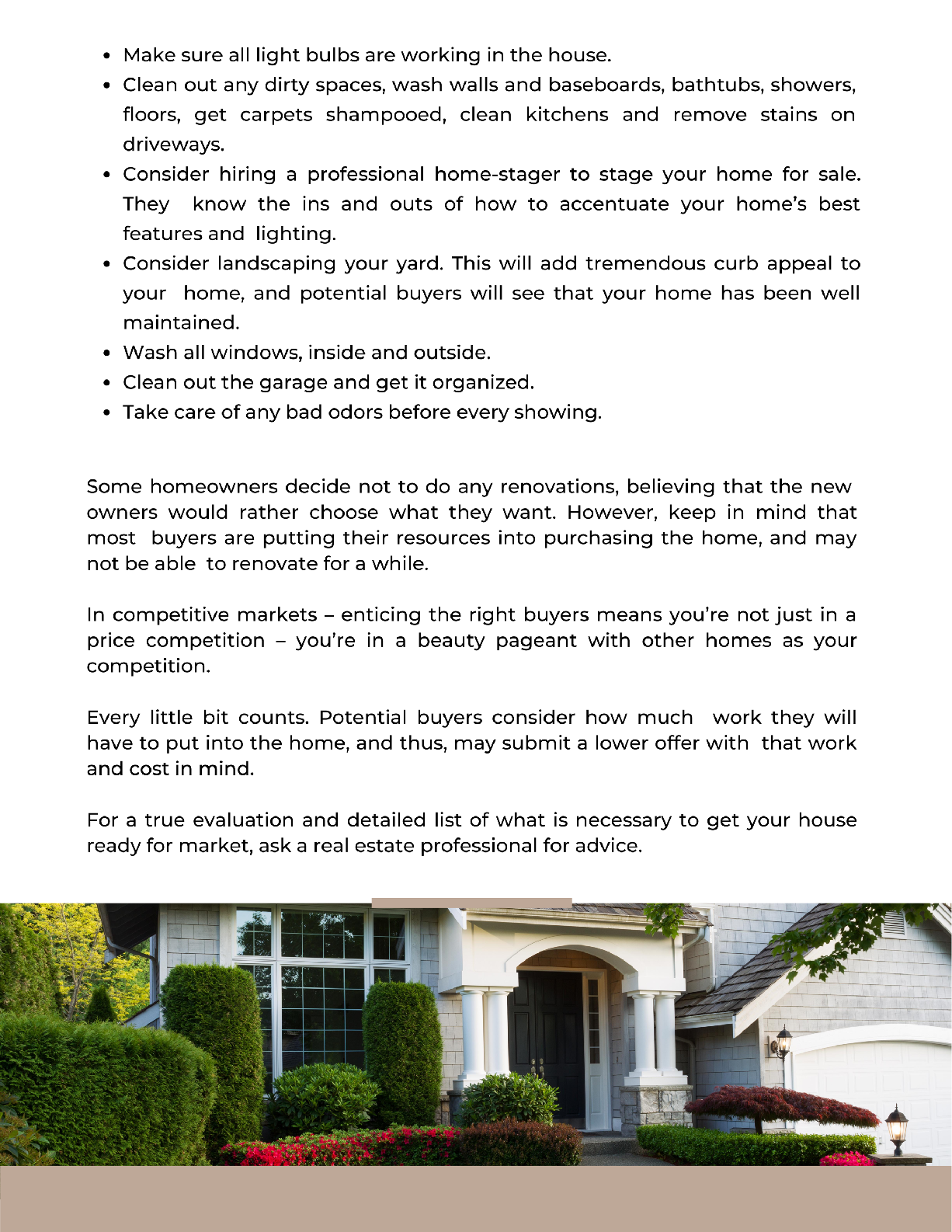 web address here
email address here
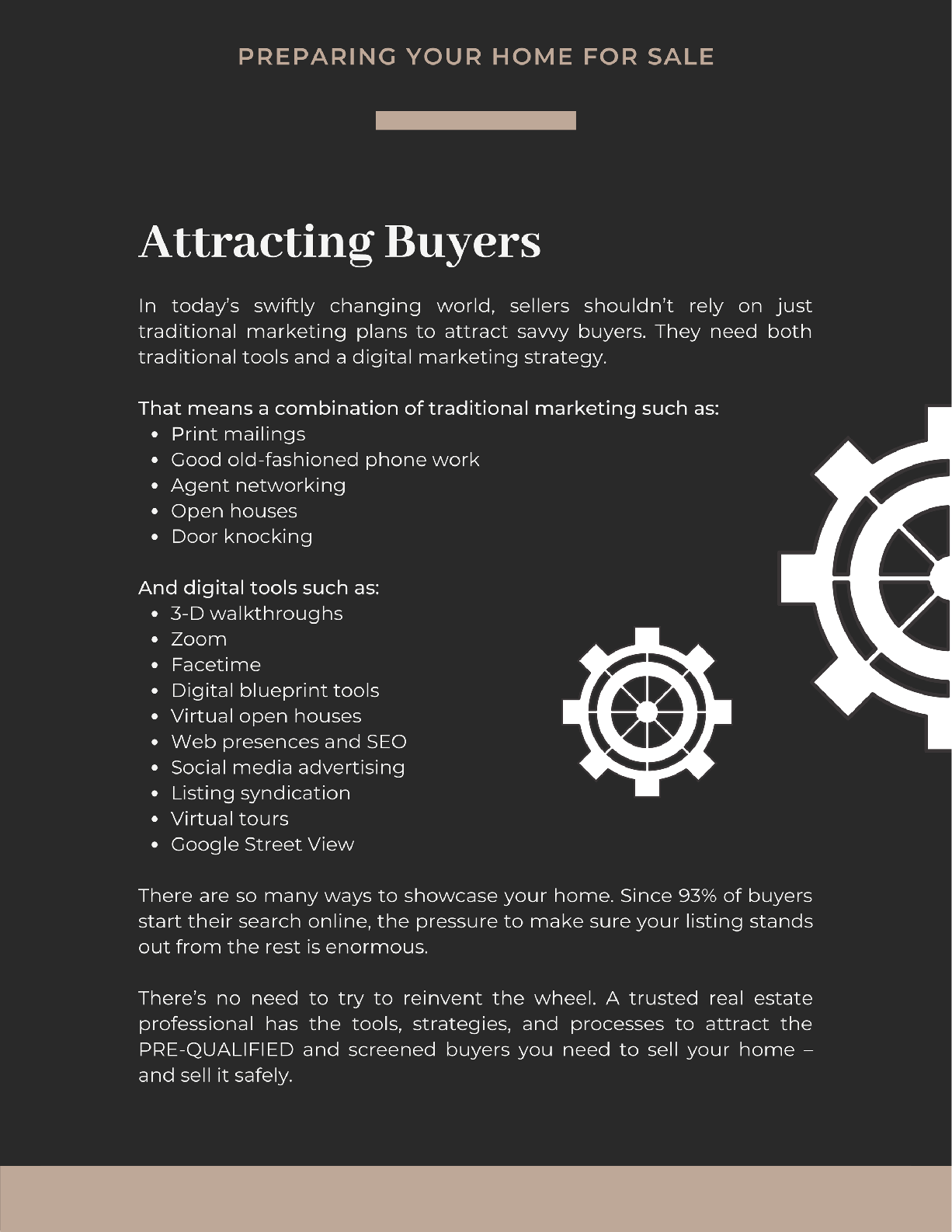 web address here
email address here
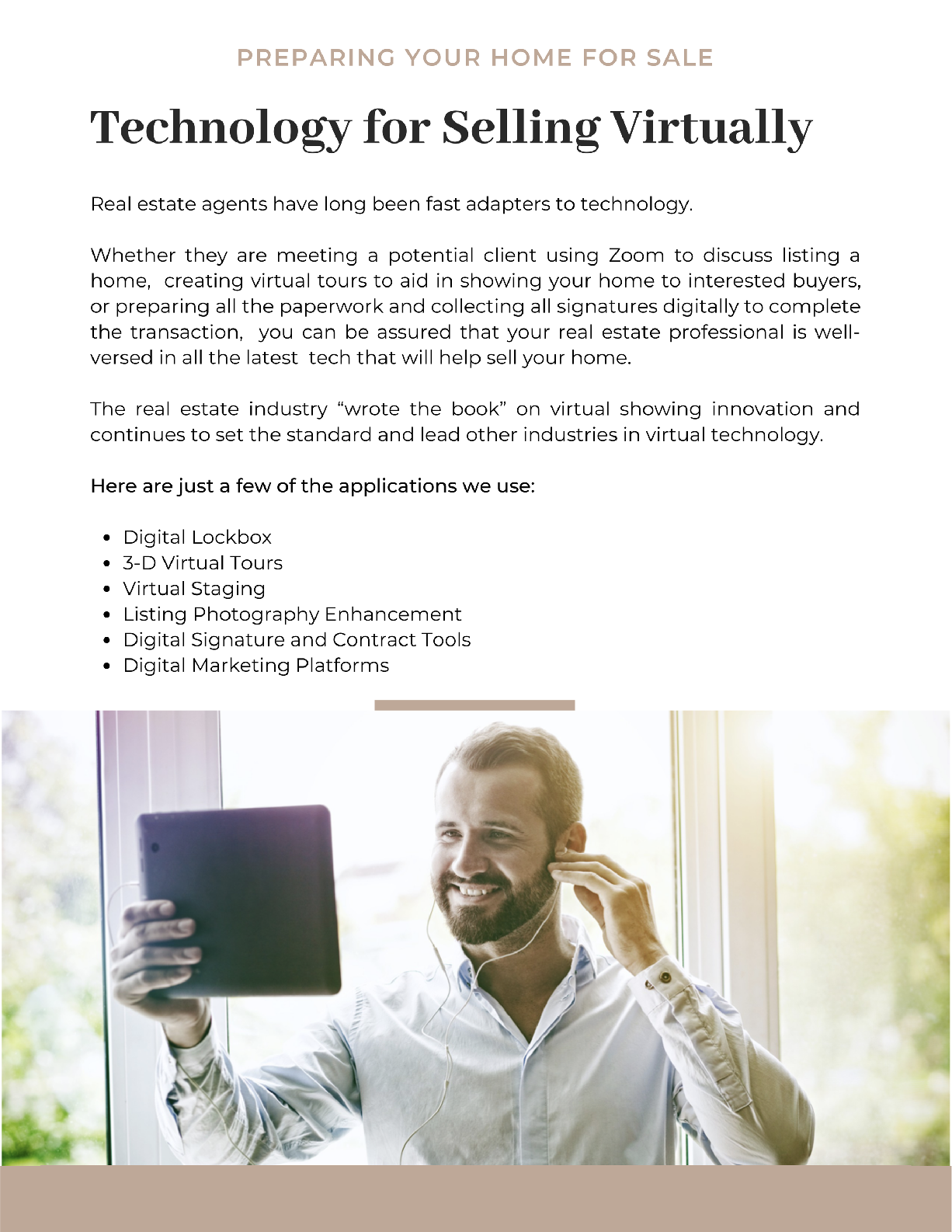 web address here
email address here
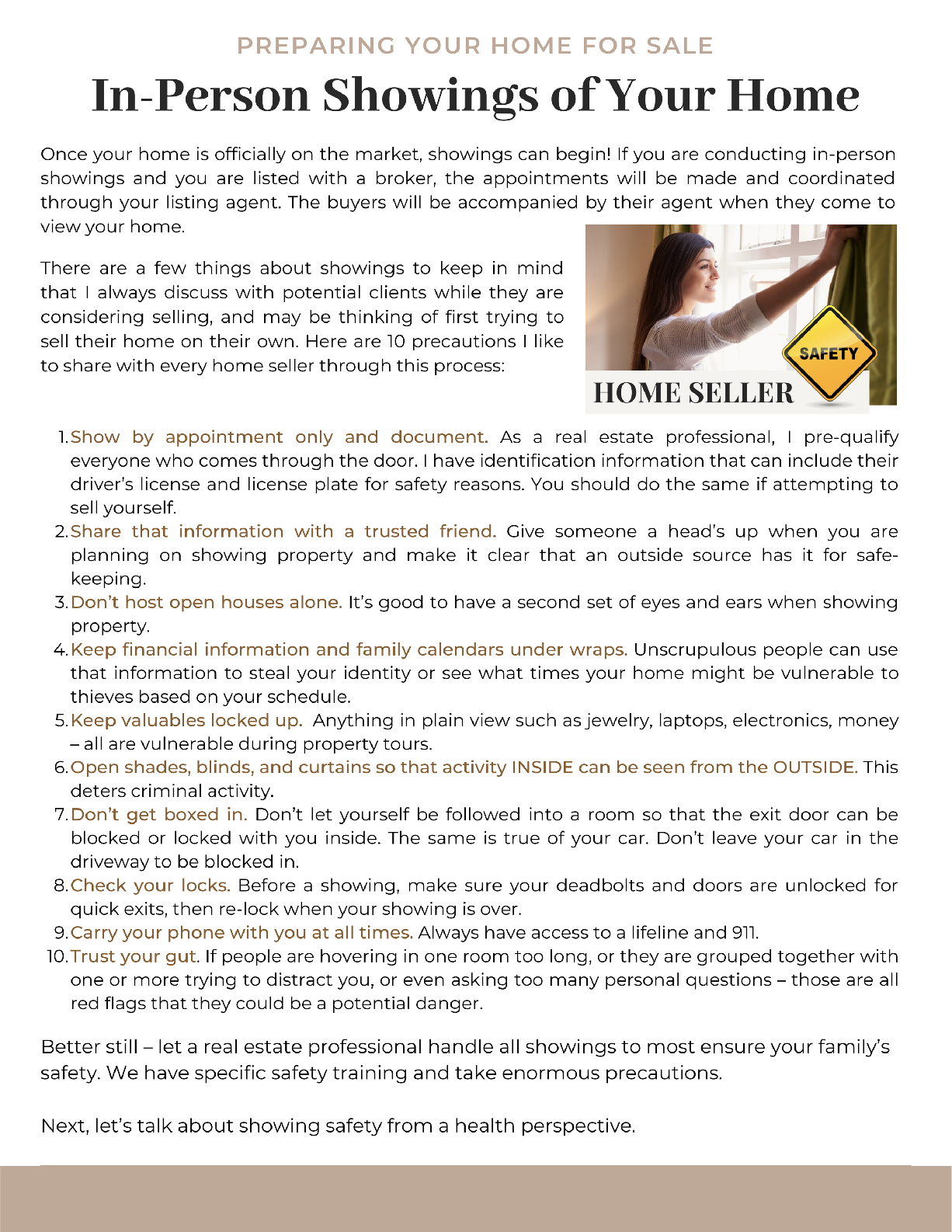 web address here
email address here
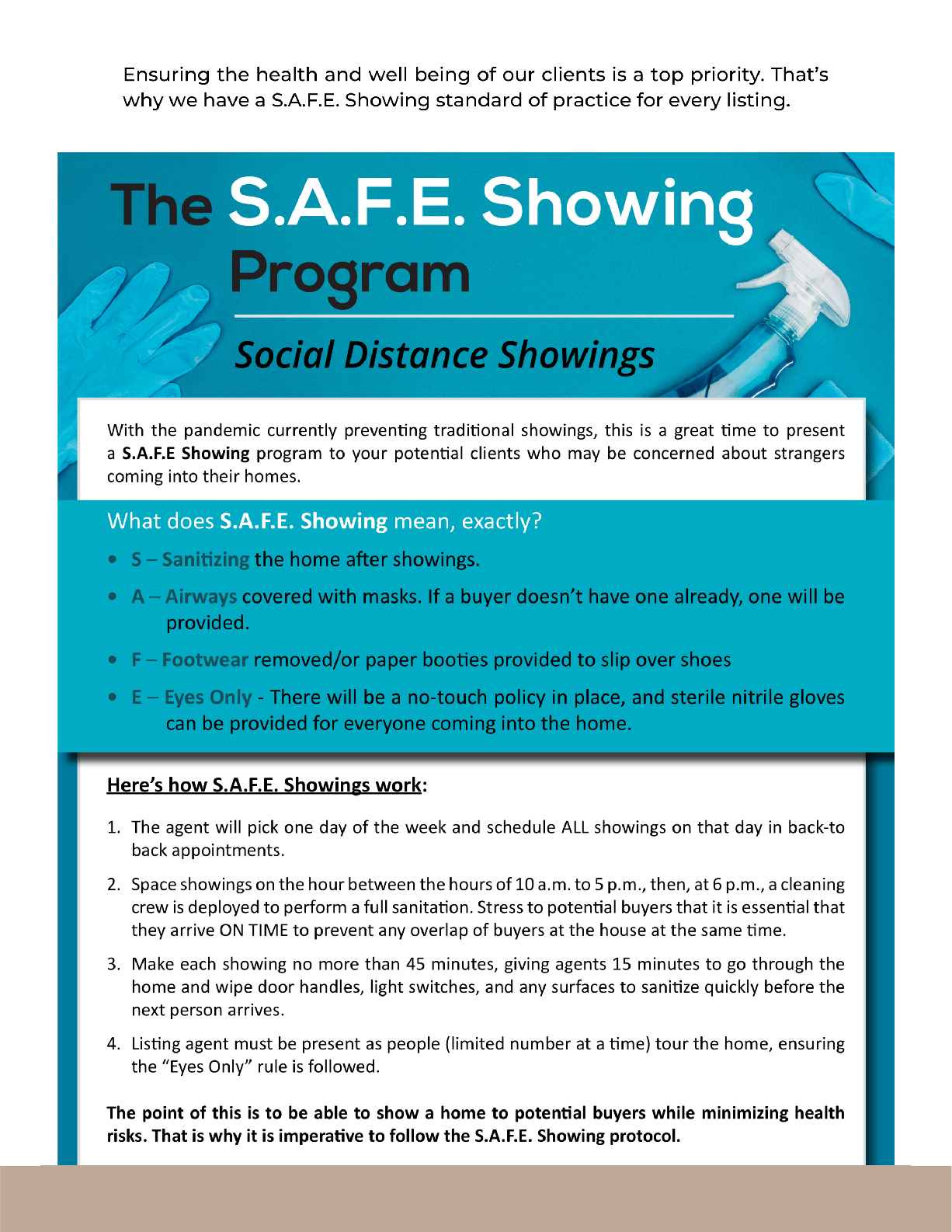 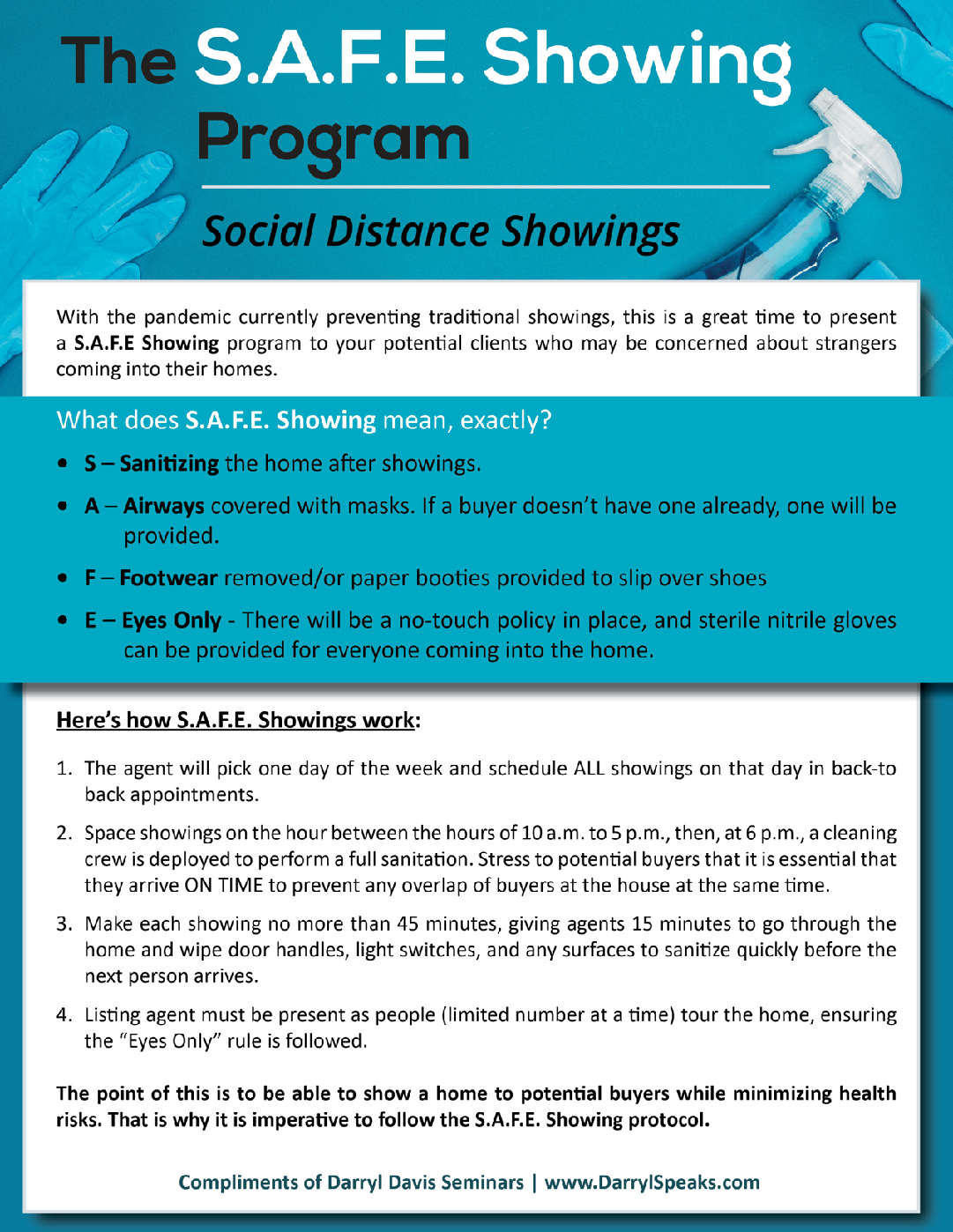 web address here
email address here
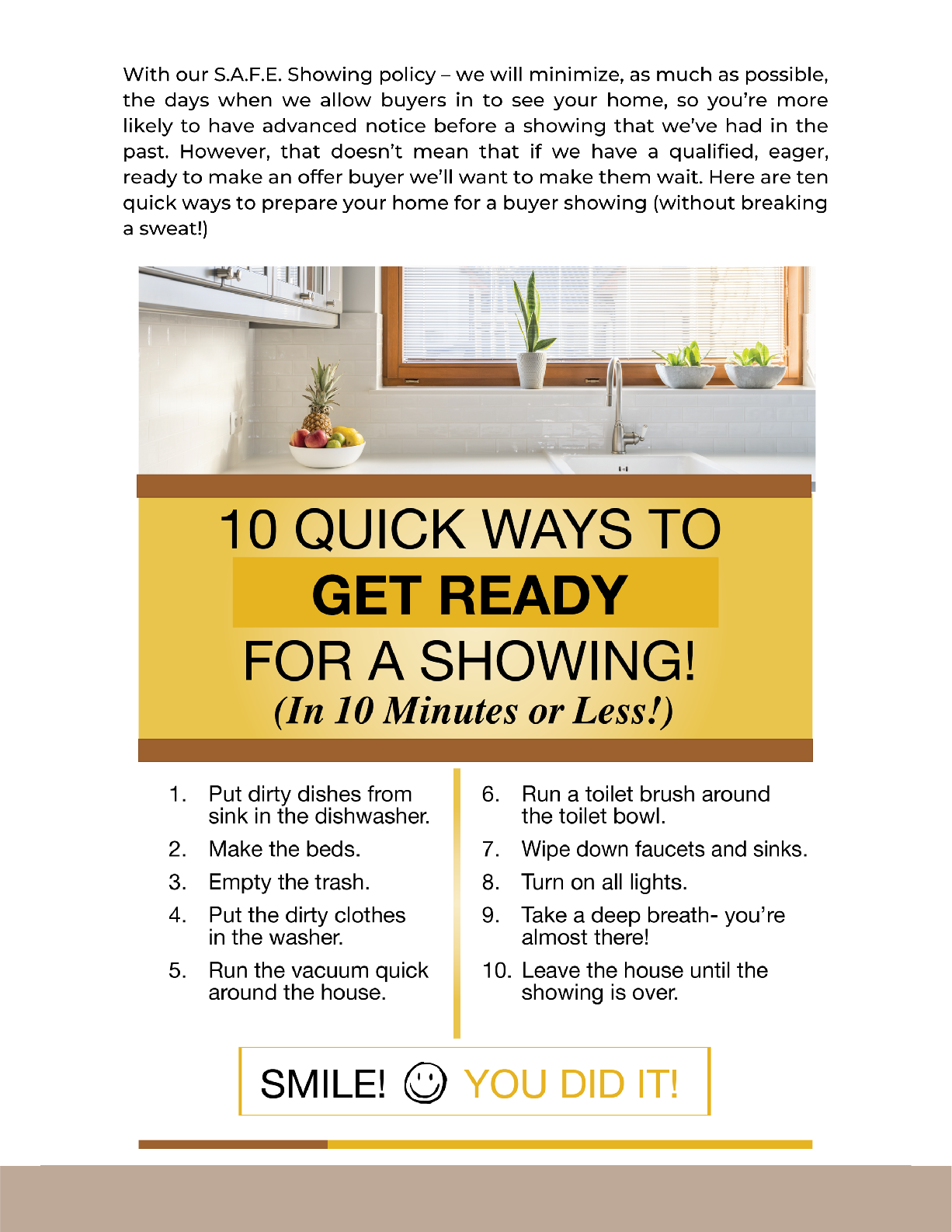 web address here
email address here
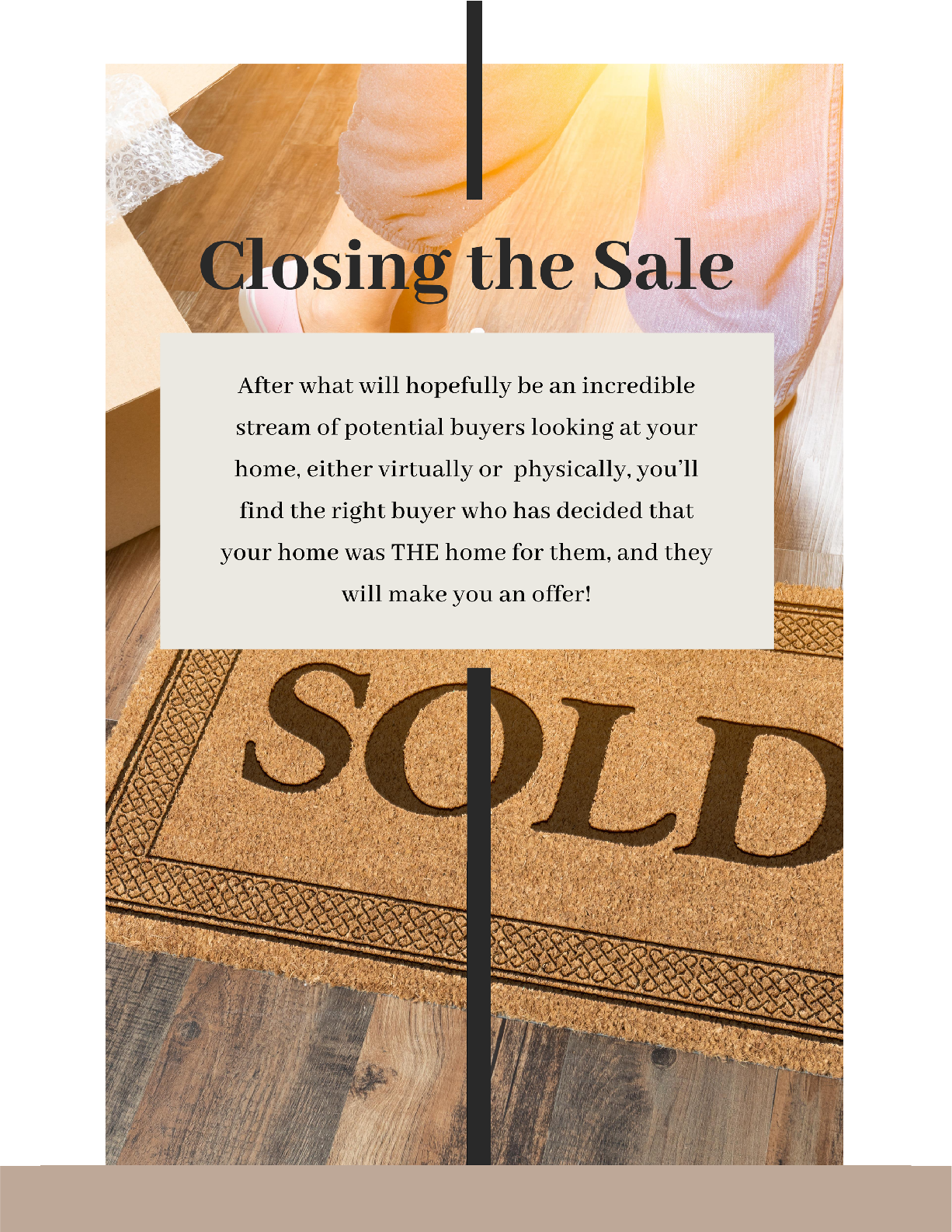 web address here
email address here
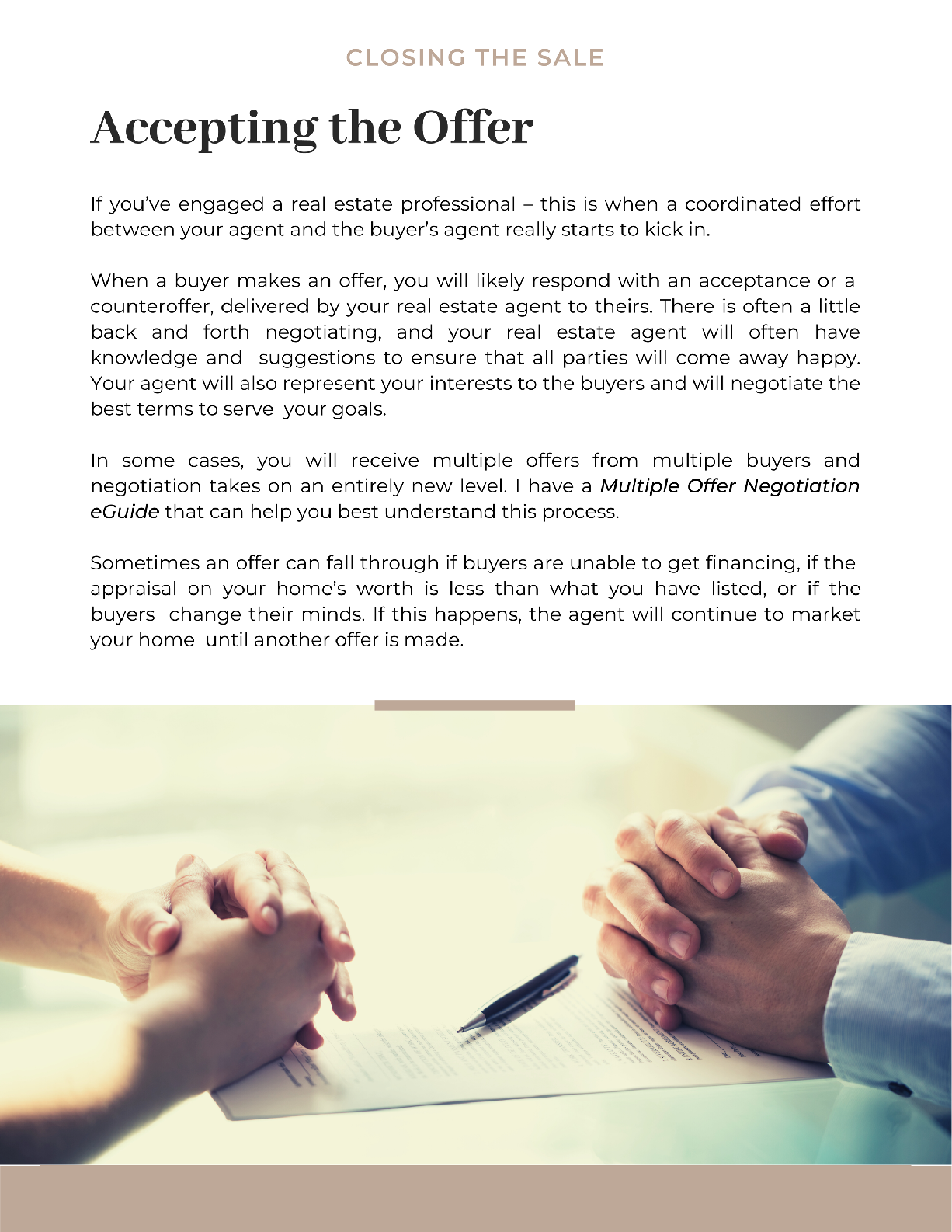 web address here
email address here
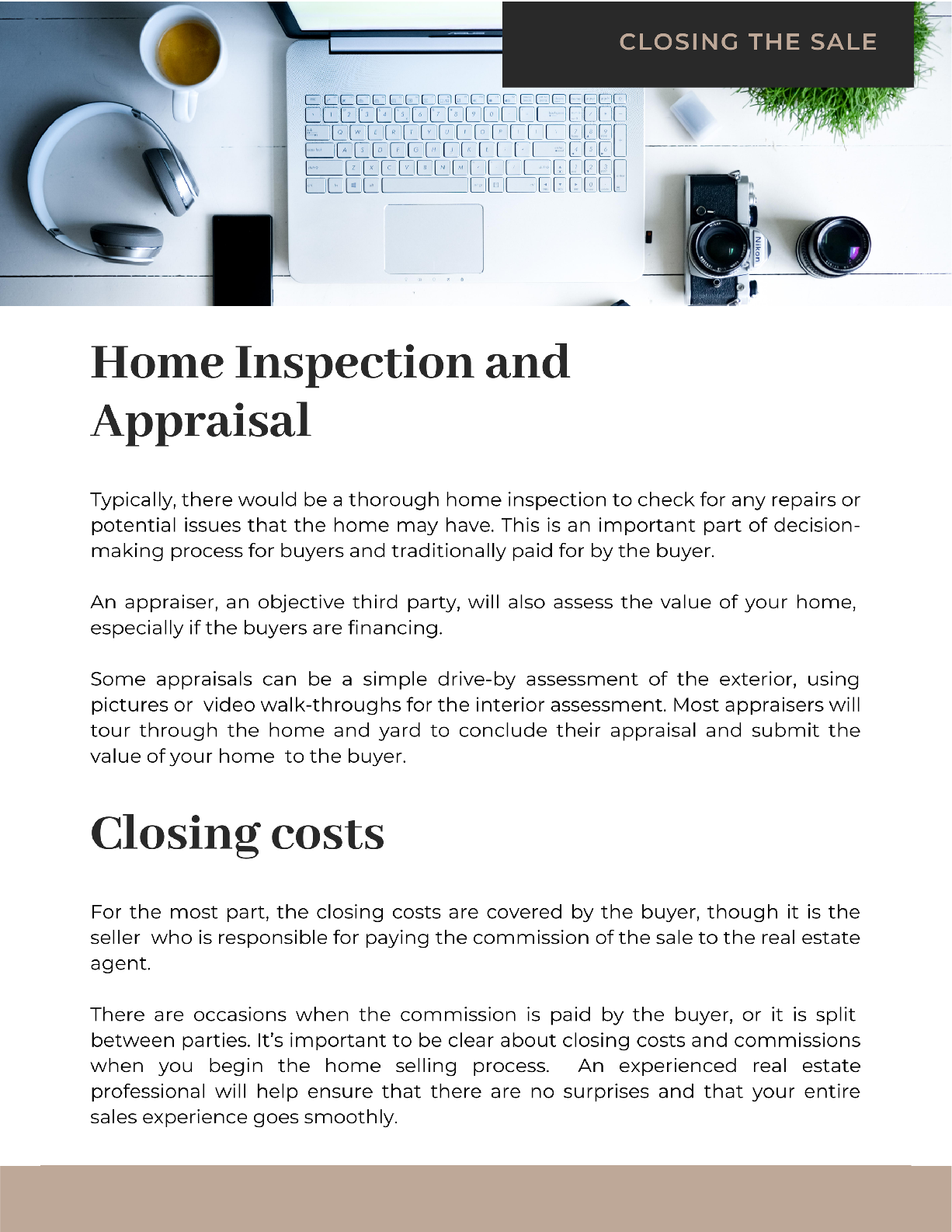 web address here
email address here
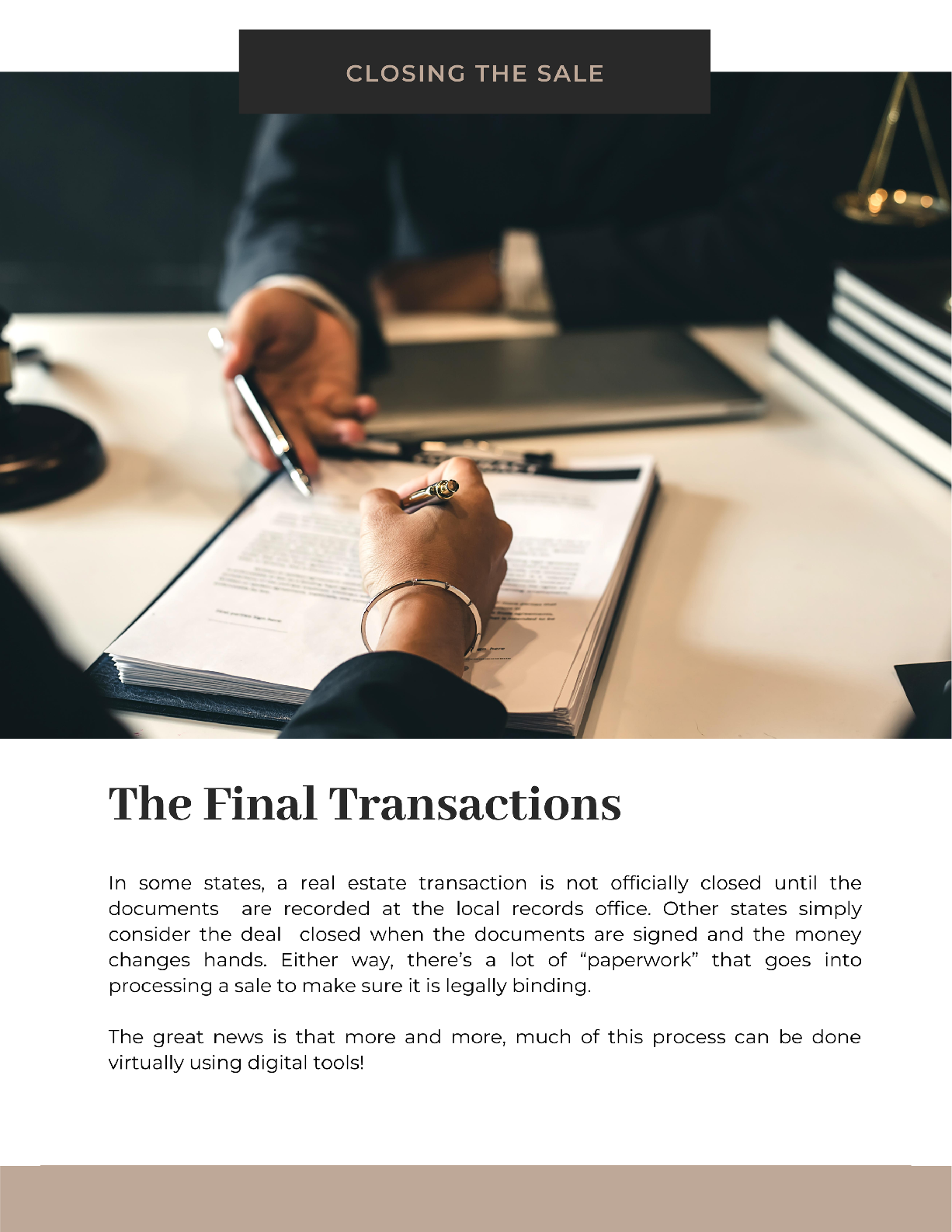 web address here
email address here
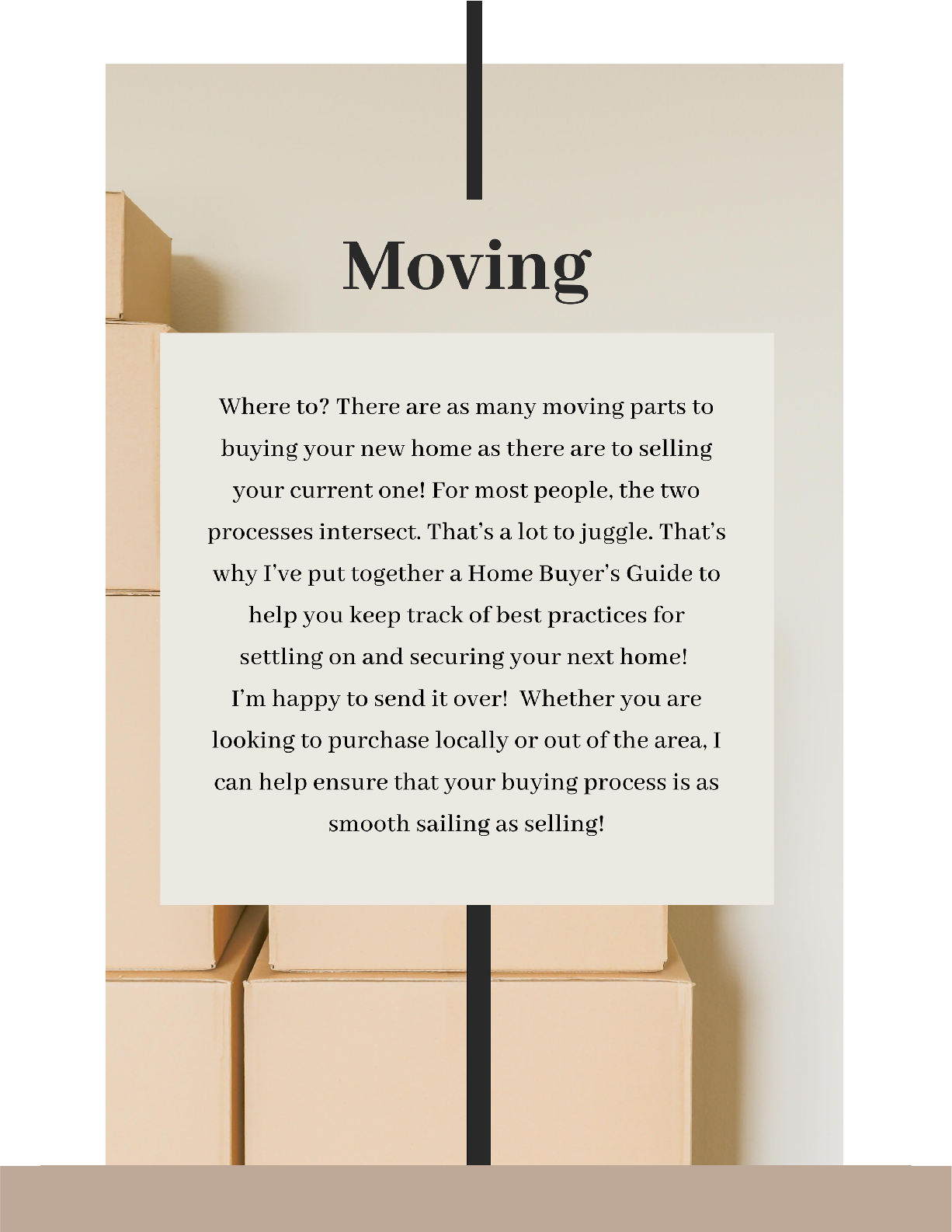 web address here
email address here
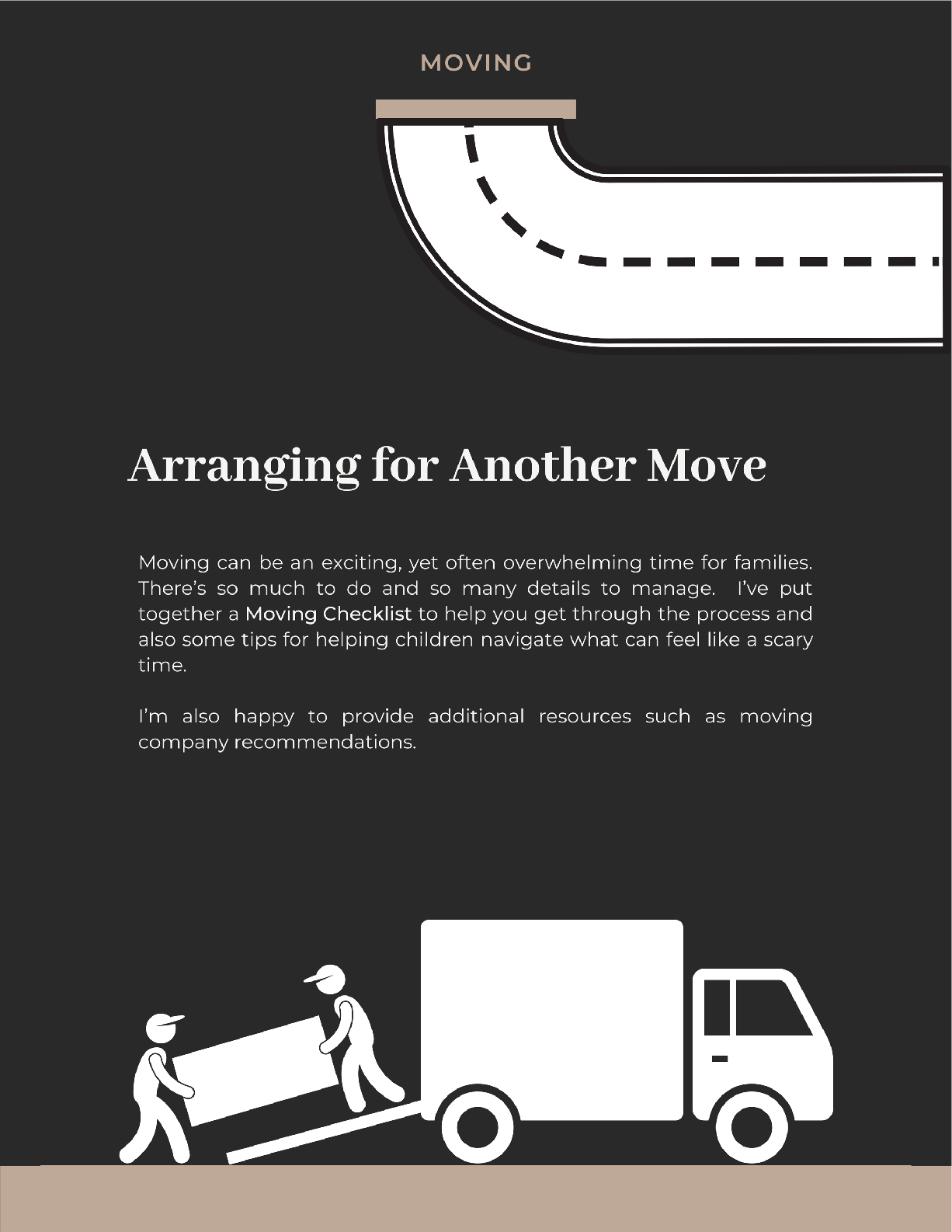 web address here
email address here
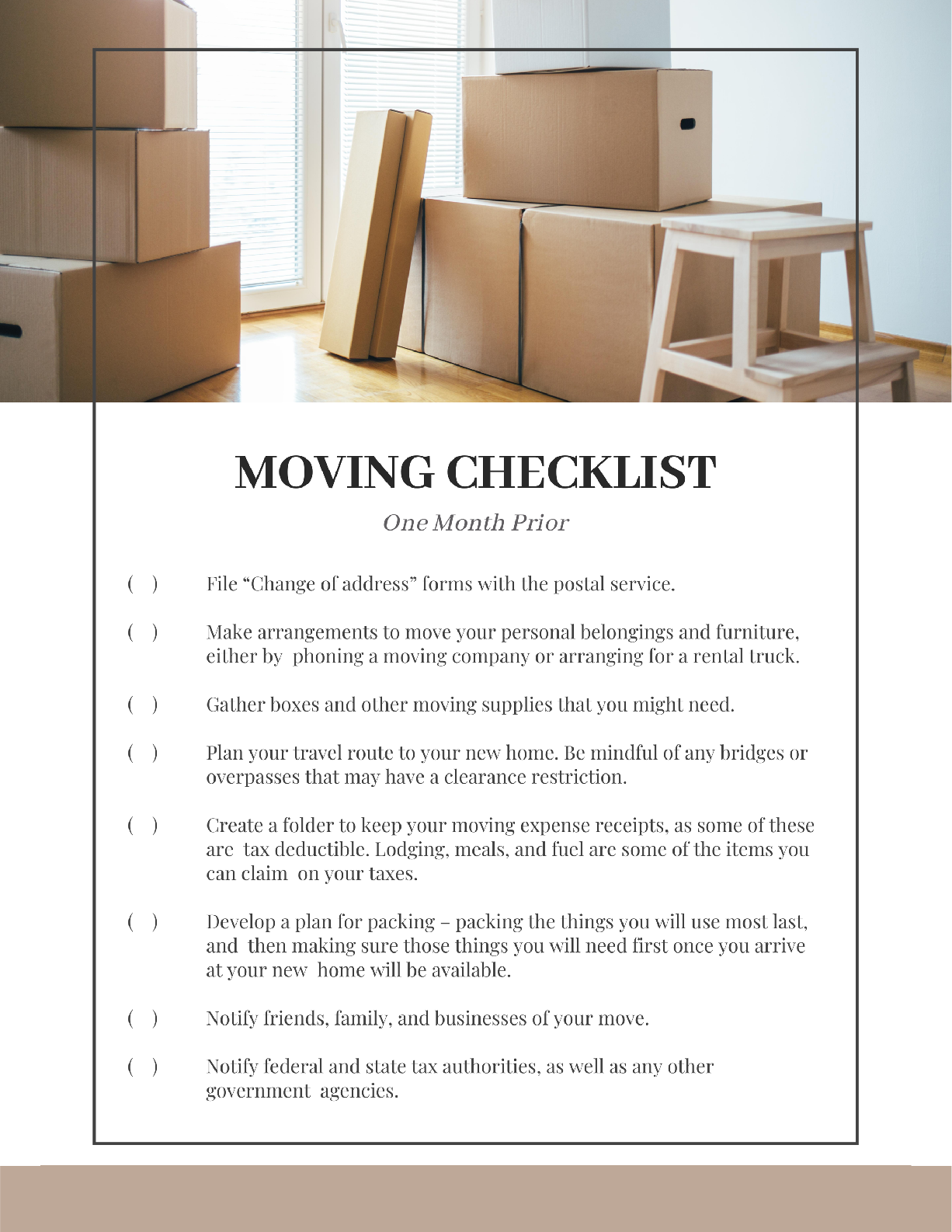 web address here
email address here
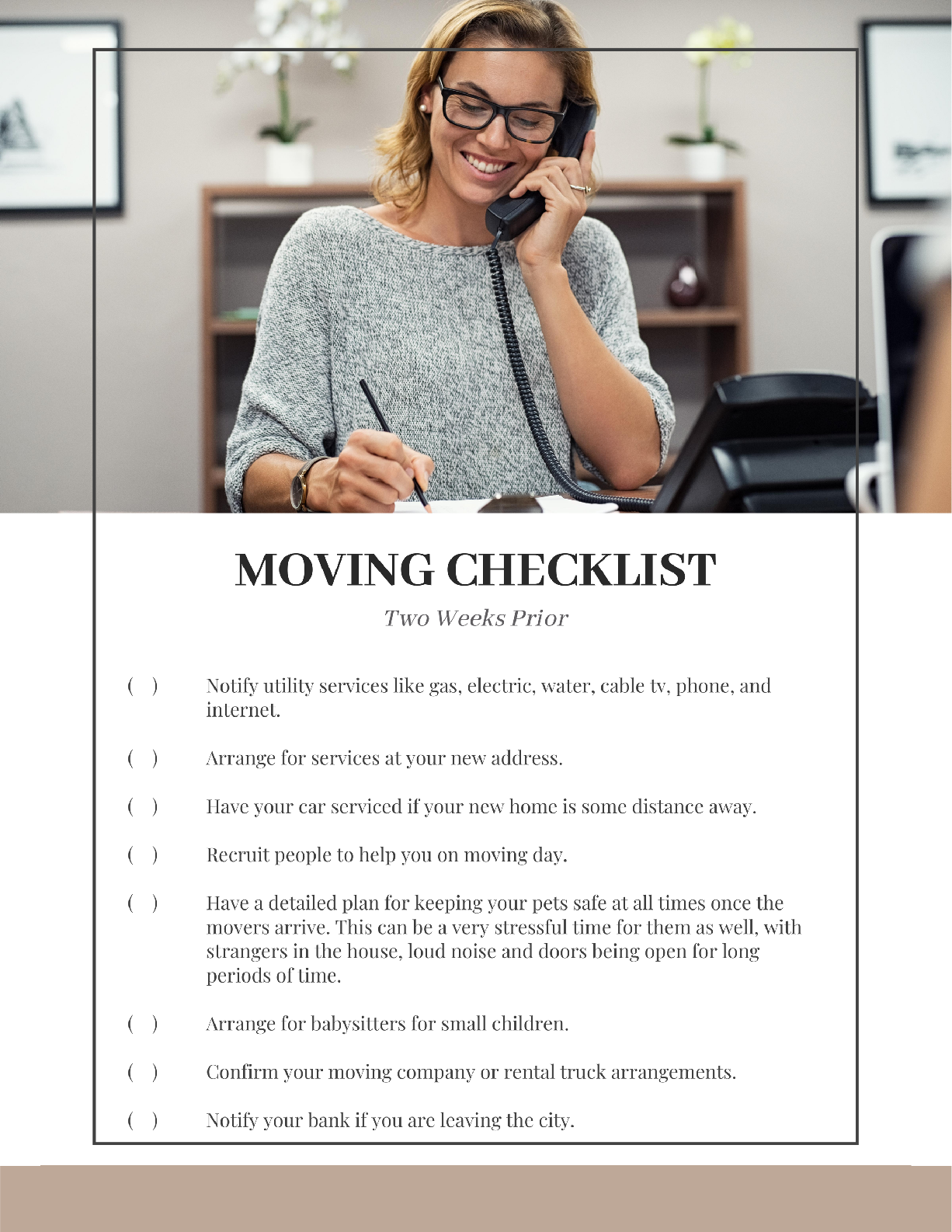 web address here
email address here
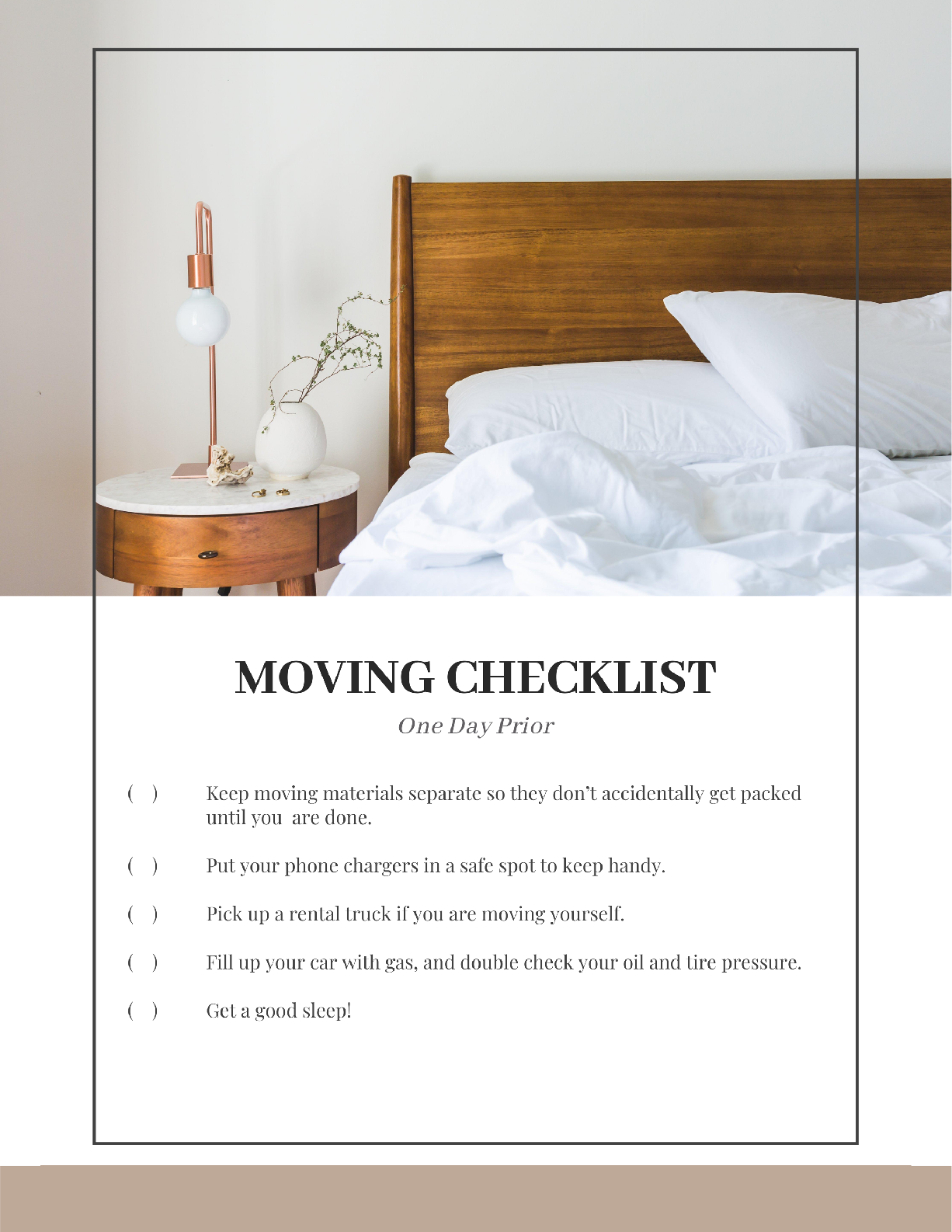 web address here
email address here
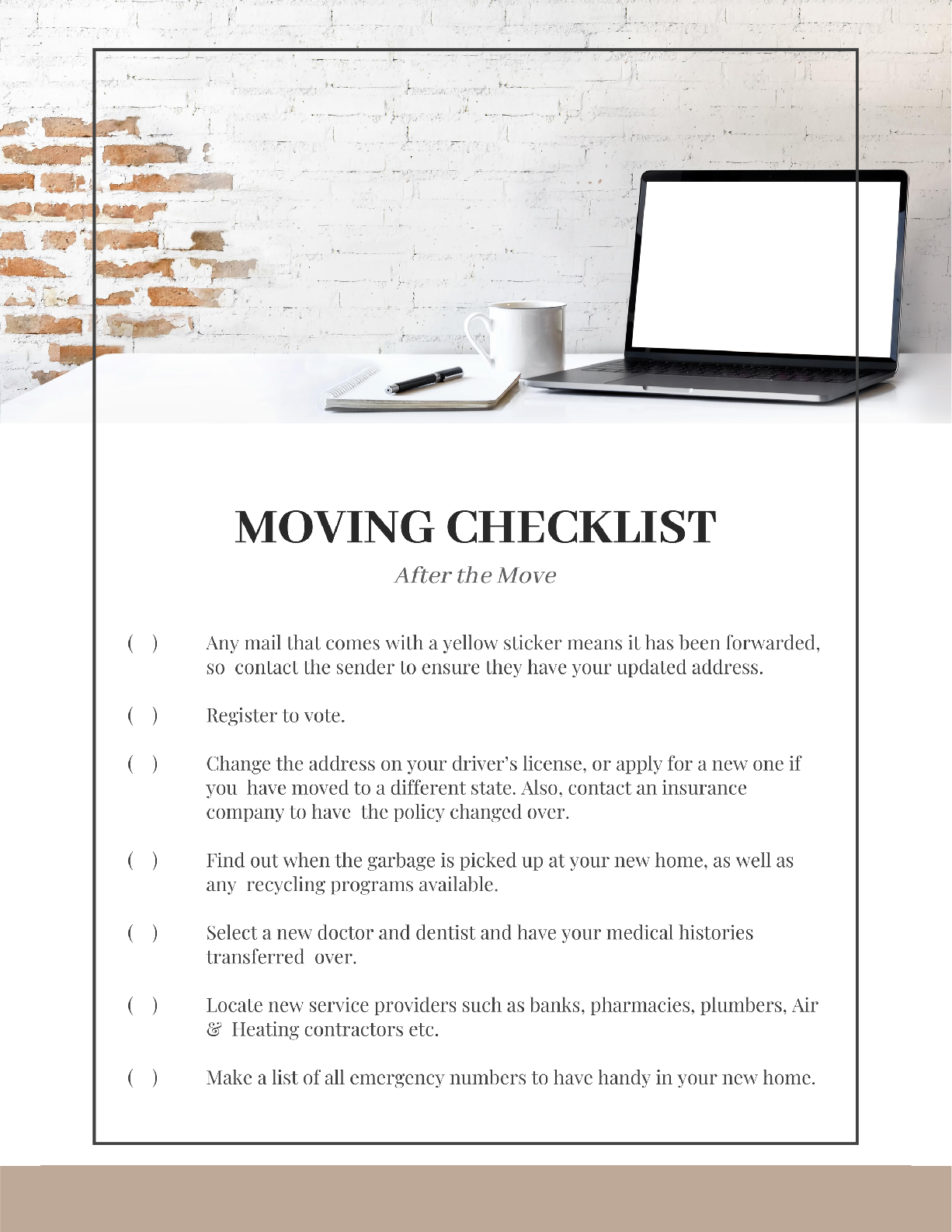 web address here
email address here
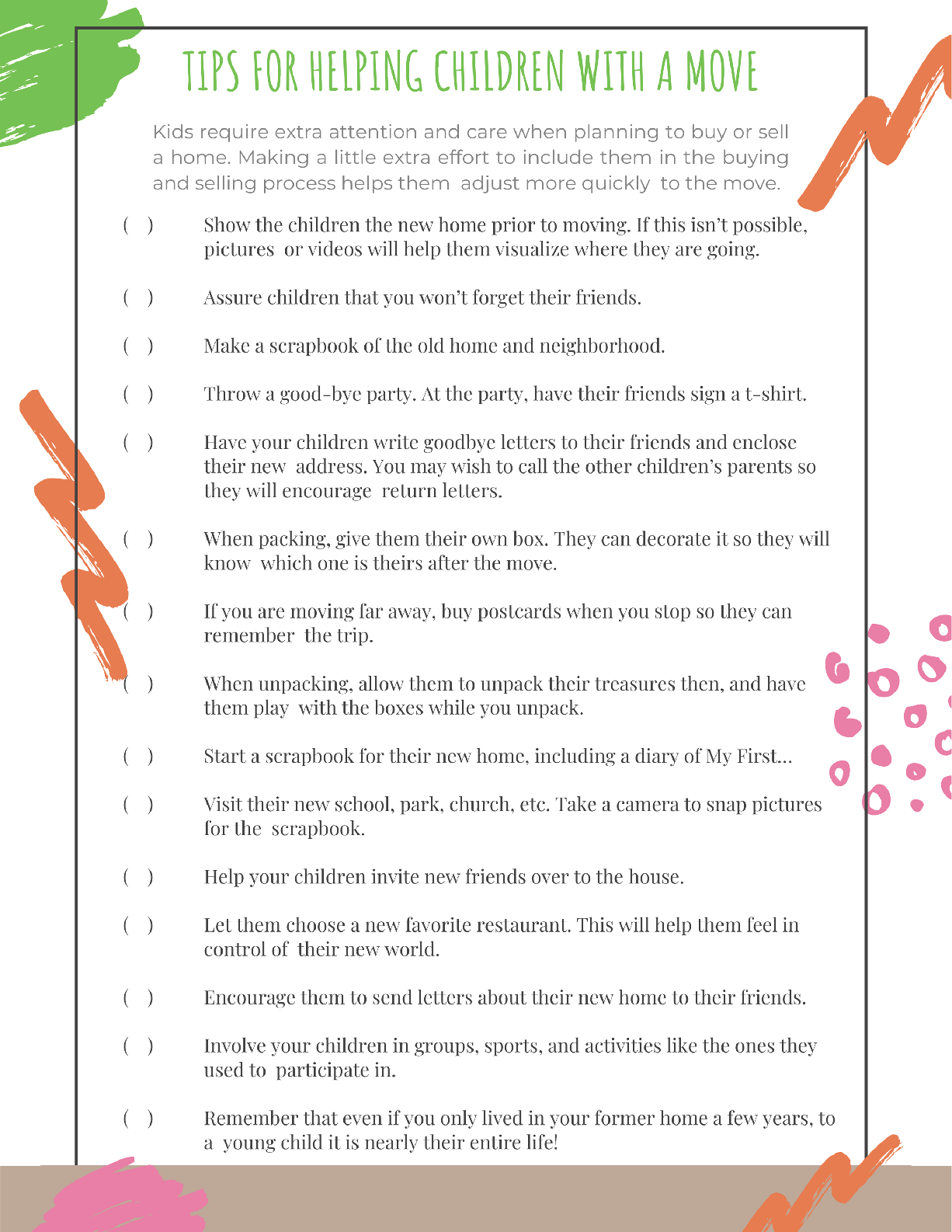 web address here
email address here
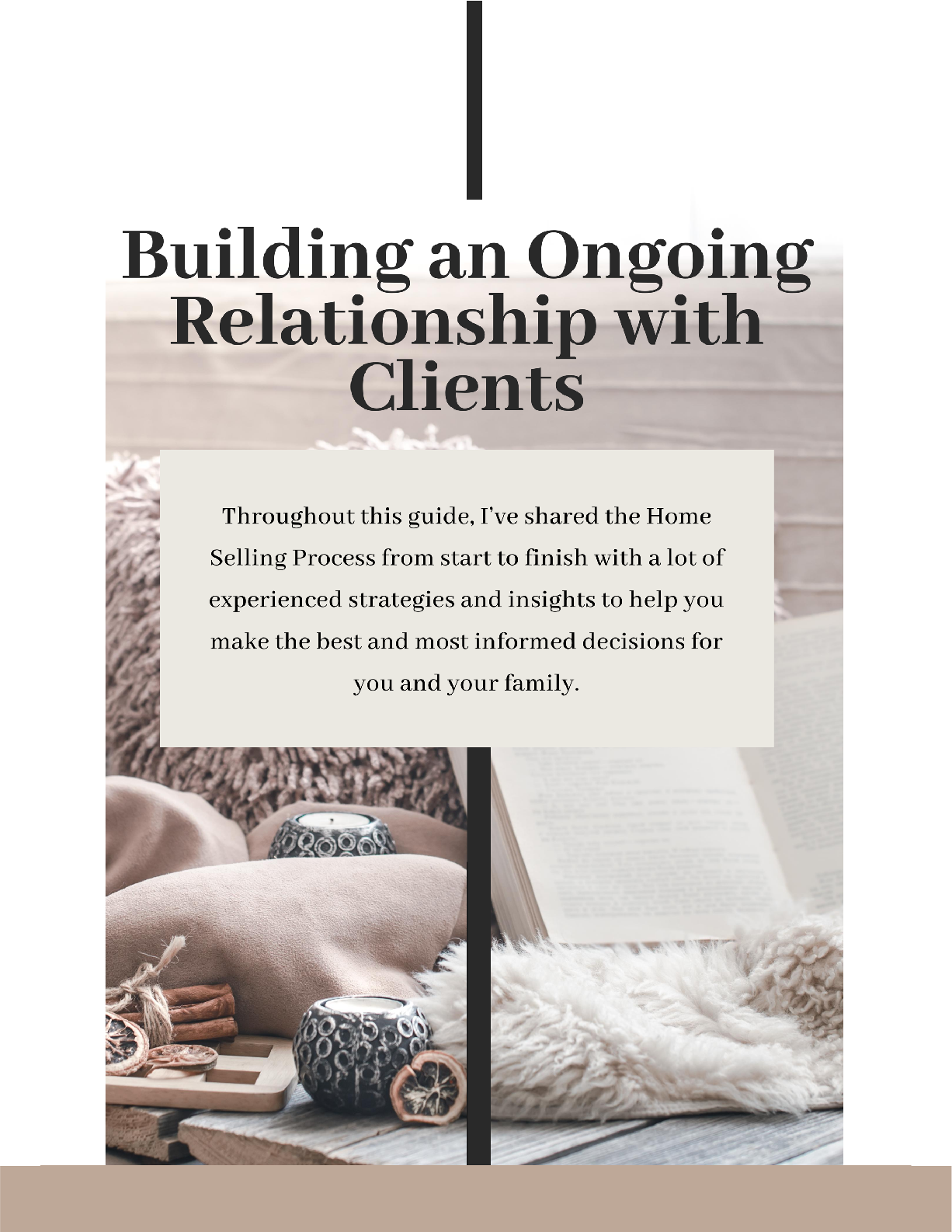 web address here
email address here
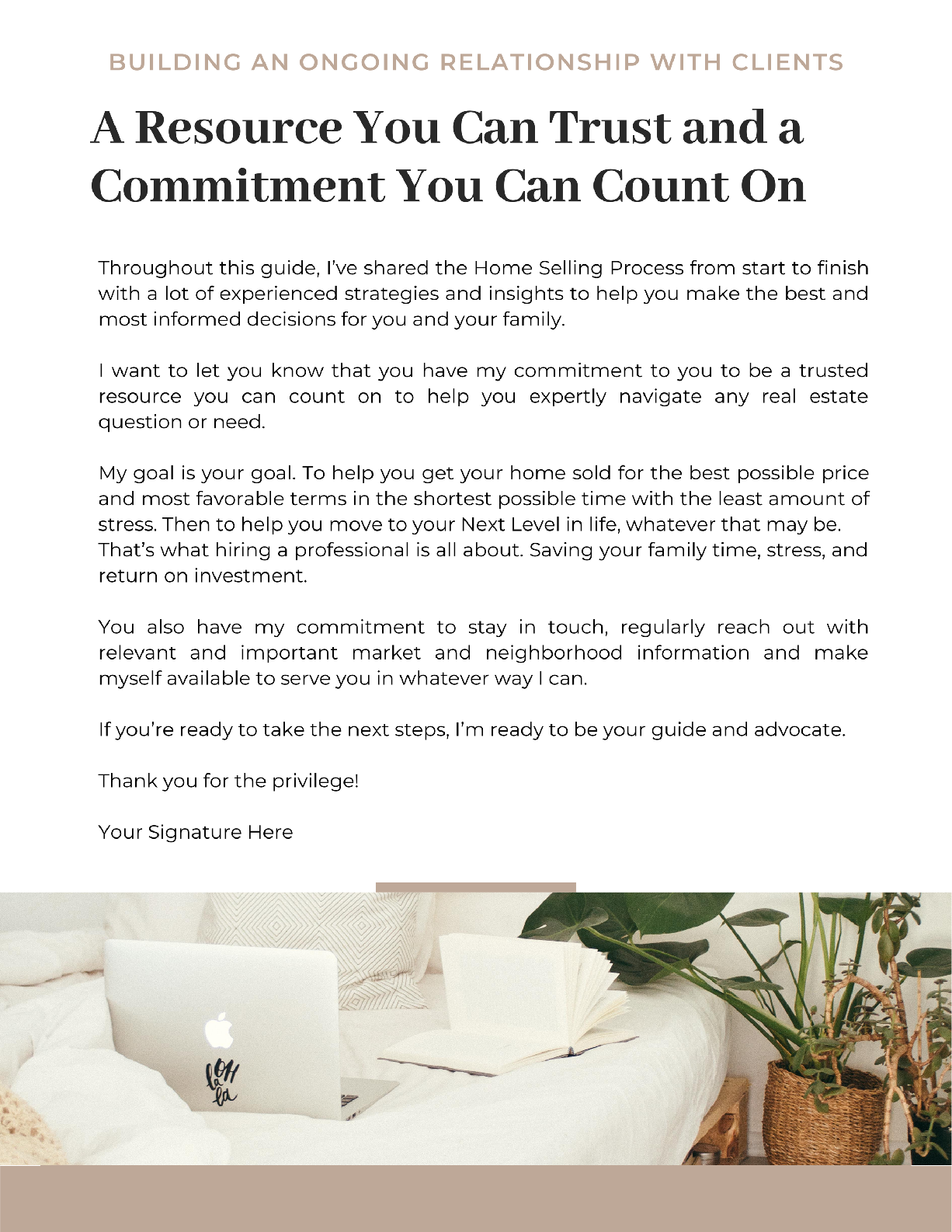 Your signature here
web address here
email address here
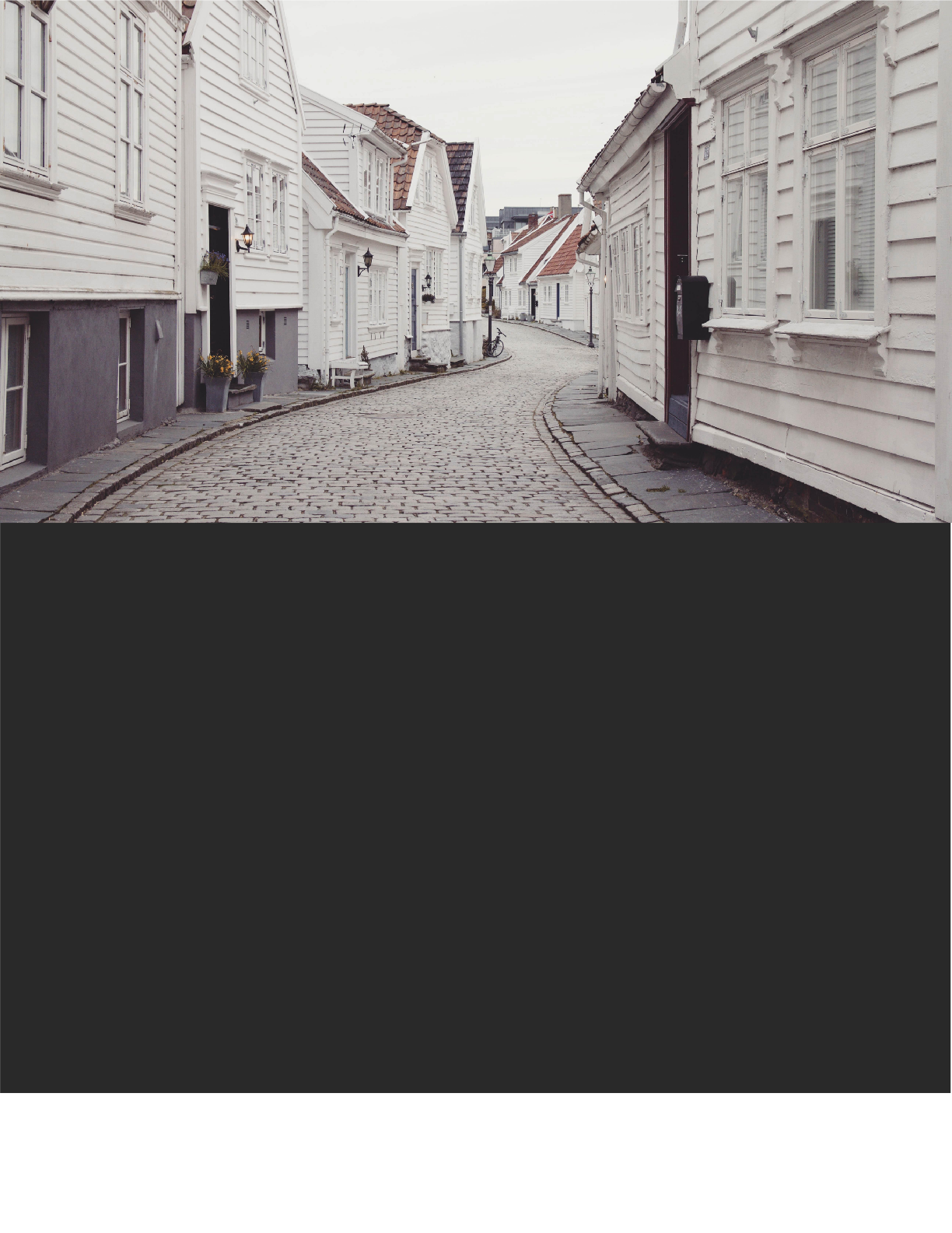 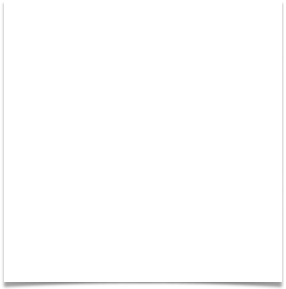 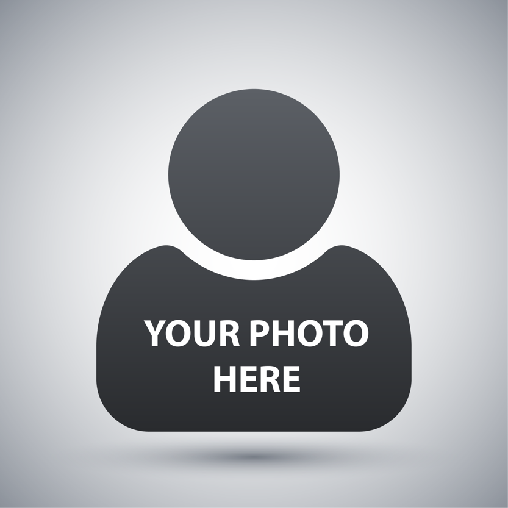 Office Name
Office Address
Phone Number
Email Address
Web Address
Name Here
Title Here
Find me on Social:
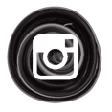 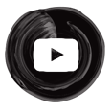 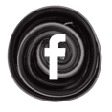 #handle
#handle
#handle
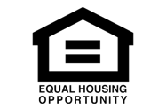 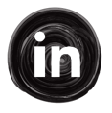 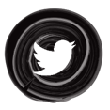 #handle
#handle
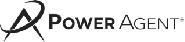